3 – Semester 4
Advanced Islamic Studies program (Diploma)Attributes of Letters (Sifat)
Dr. Ashraf Negm
Dr. Ashraf Negm
Ijaza (Sanad) in reciting and teaching the 10 Qera’at (Readings) of the Quran from the ways of Al-Shatibiyah & AL-Dorrah
Diploma of Human and Islamic knowledge – Islamic studies institute – Cairo University
4 Diplomas in the Islamic studies – Samaha Academy
Certificate of Dar-ul-Quran (equal to Azhar HS certificate) - Kuwait 
Certificate of Al-Otrojah institute for Quran knowledge - Kuwait 
Study of the Qera’at (Readings) at Institute of Qera’at - Kuwait  
Master of Pediatrics – Cairo University
18 years experience in training and teaching of Islamic knowledge
The founder and manager of 3 Canadian Islamic educational organizations: (Al-Otrojah for Quran studies), (Ayaat Academy corp.), and (Ayaat Foundation)
2023-09-15
2
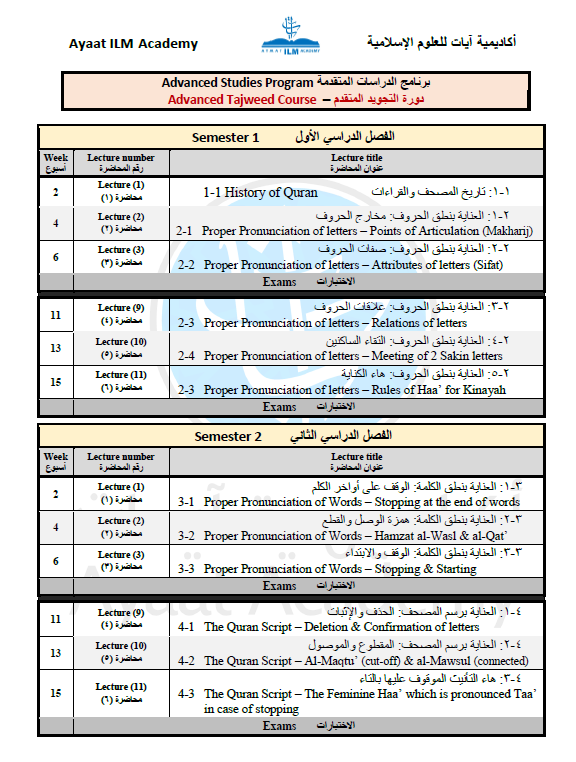 Semester program
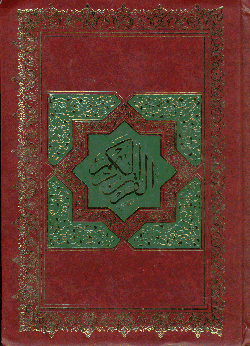 2023-09-15
3
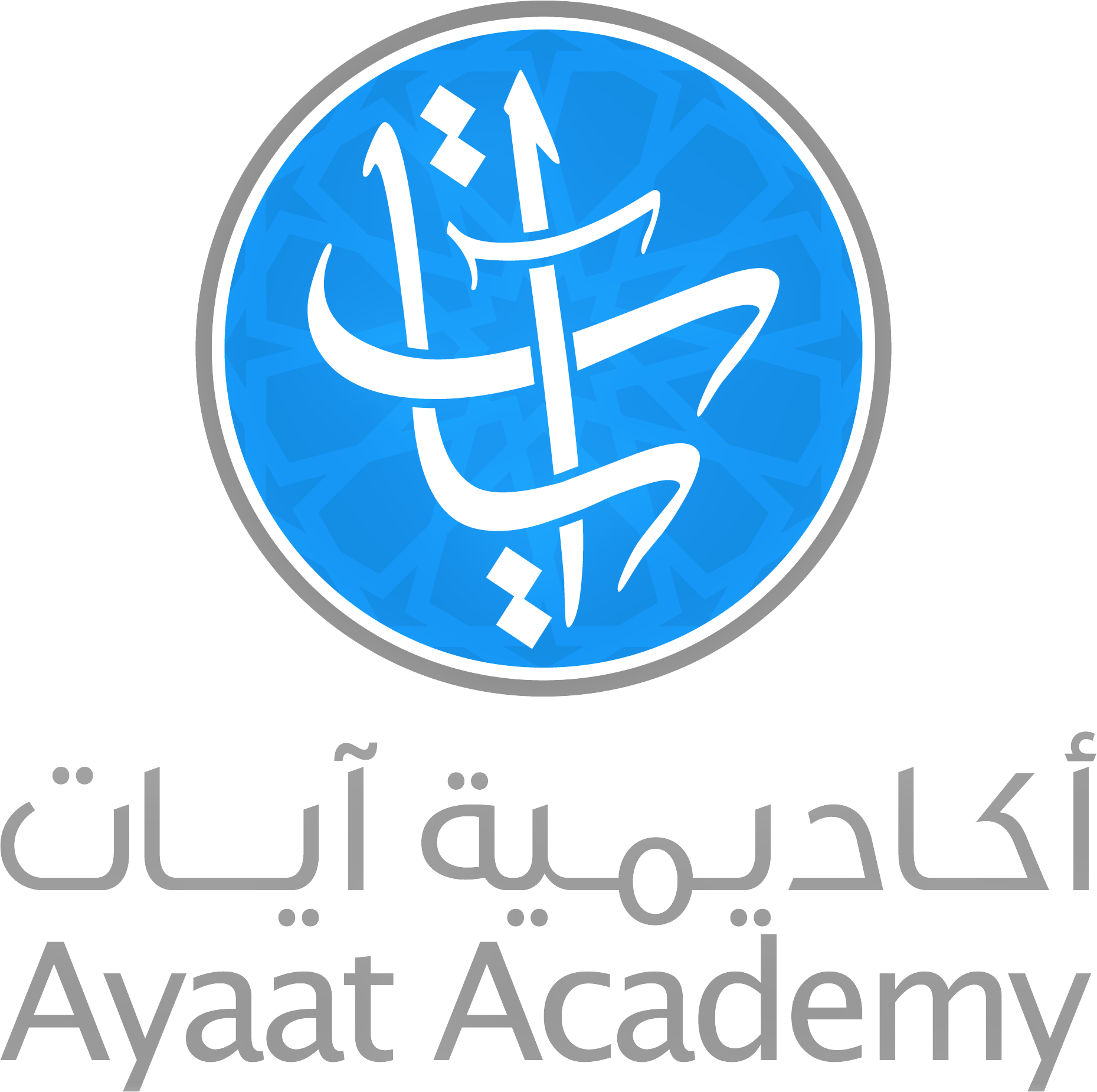 Introductionالمقدمة
2023-09-15
4
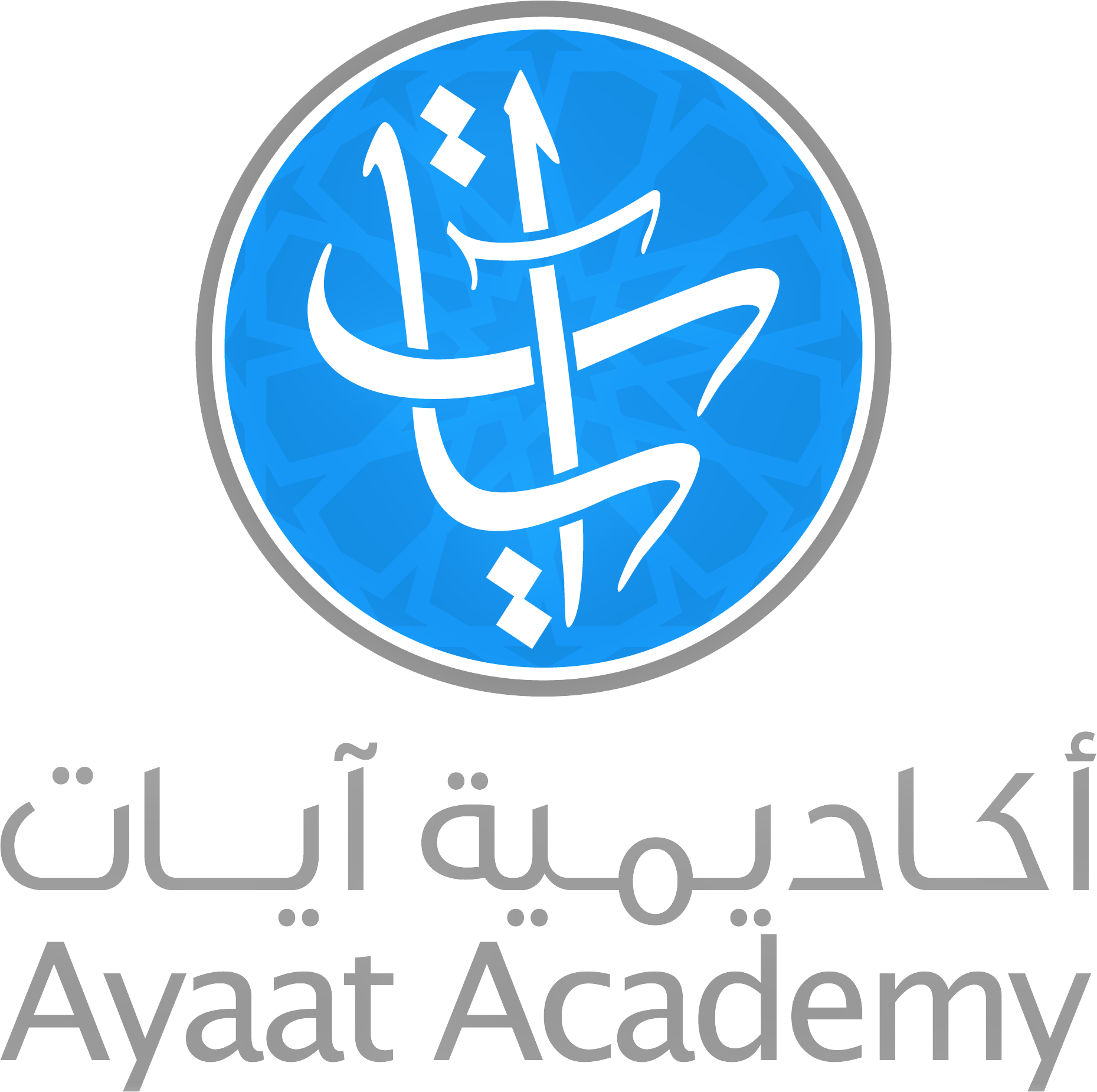 The introduction of Sifatمقدمة الصفات
Linguistically: the physical characteristics which describe something (ex: color, length, courage knowledge, etc.)

In Tajweed terminology: the attribute which defines the sound of the letter when it is pronounced

الصفات: جمع صِفَة
لغة: ما قام بالشيء من المعاني الحسية والمعنوية
اصطلاحًا: كيفية ثابتة تقوم بالحرف عند النطق به
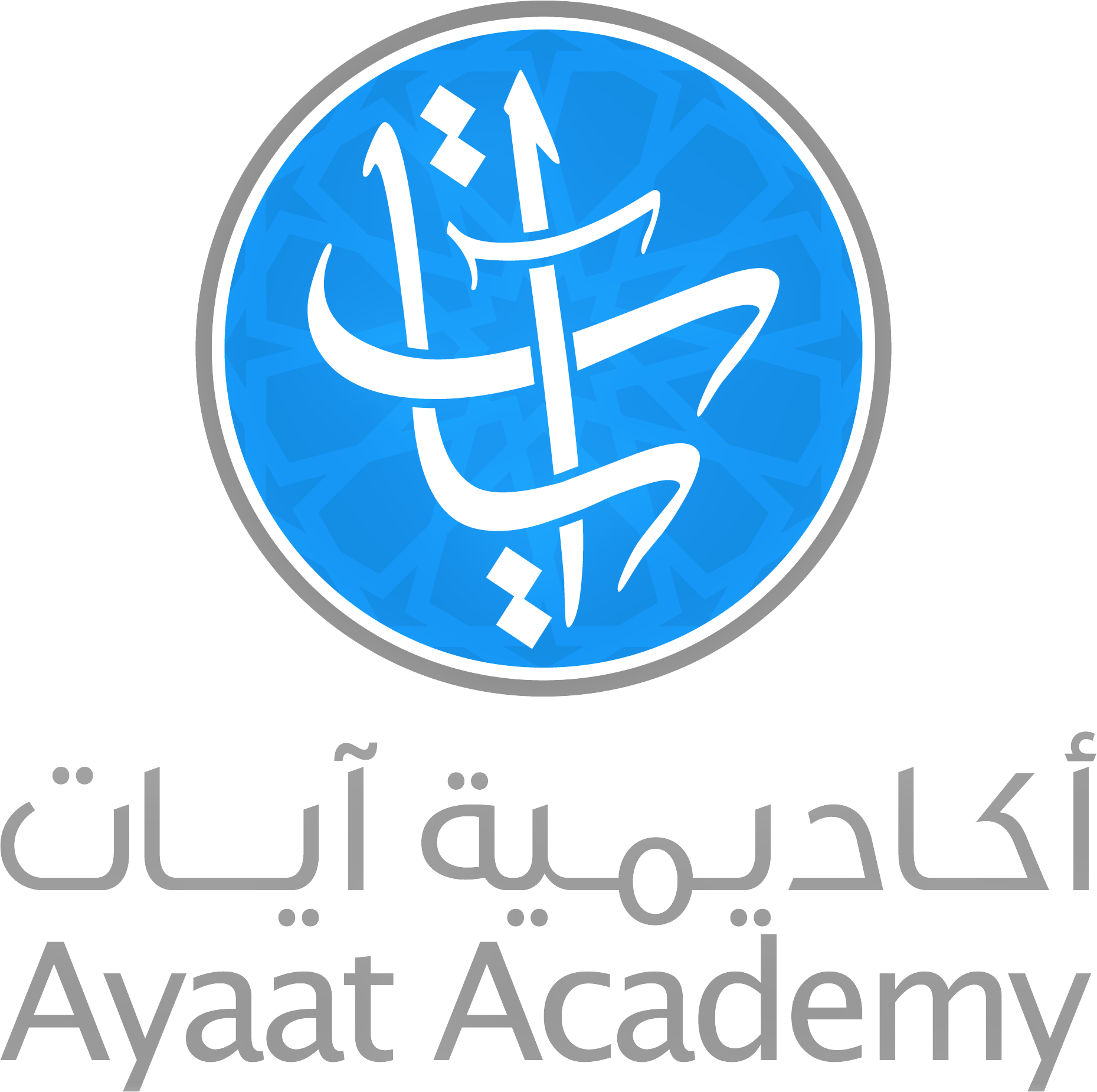 The introduction of Sifatمقدمة الصفات
Importance of learning the Sifat of the letters
To discriminate between the different letters which have the same point of articulation
To make sure that the letters are pronounced correctly
To recognize the weak and strong letters (rule of Idgham)
فوائد تعلم الصفات
تمييز الحروف المشتركة في المخرج
تحسين لفظ الحروف
معرفة الحروف القوية والضعيفة لمعرفة ما يجوز إدغامة
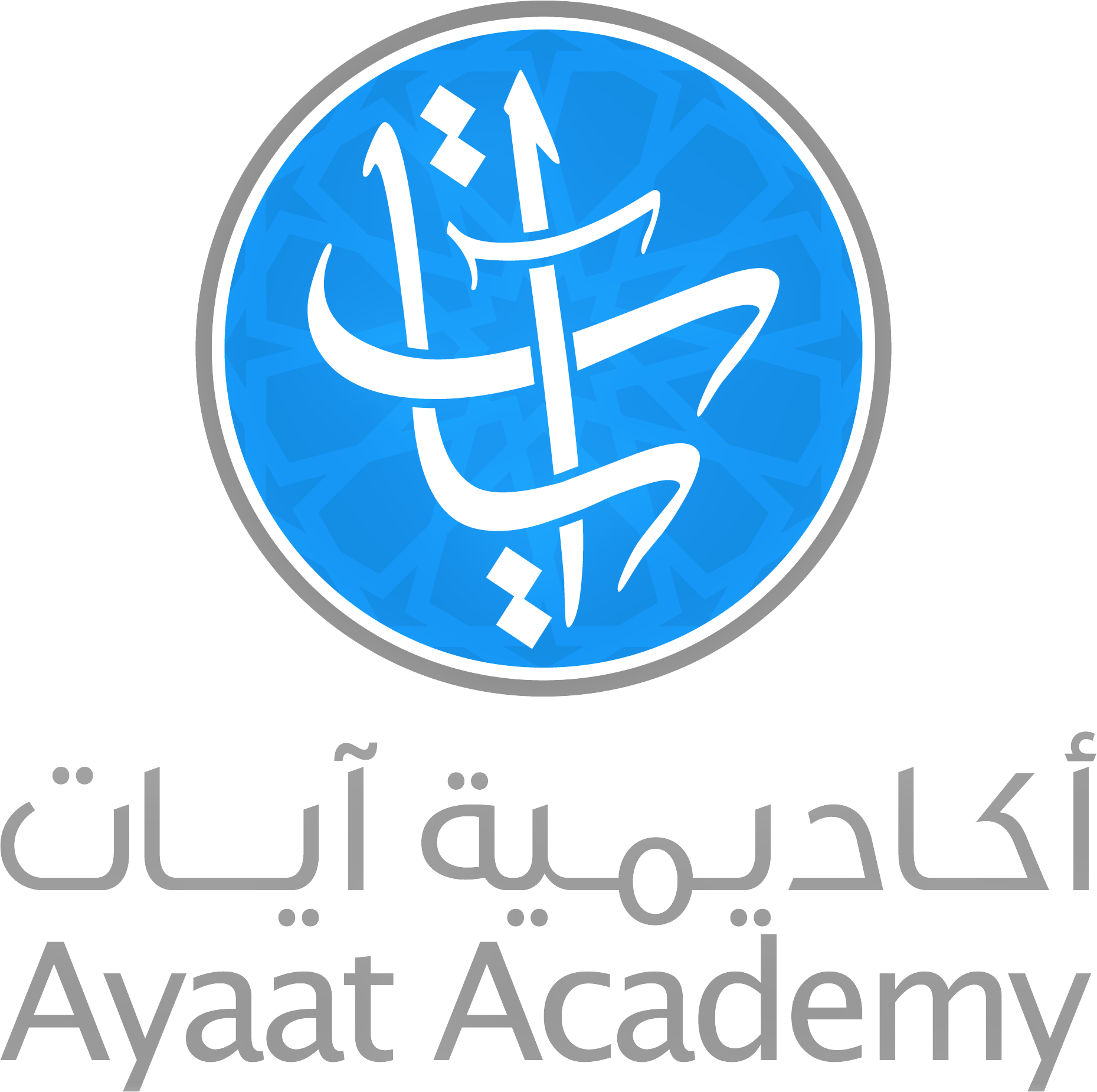 The introduction of Sifatمقدمة الصفات
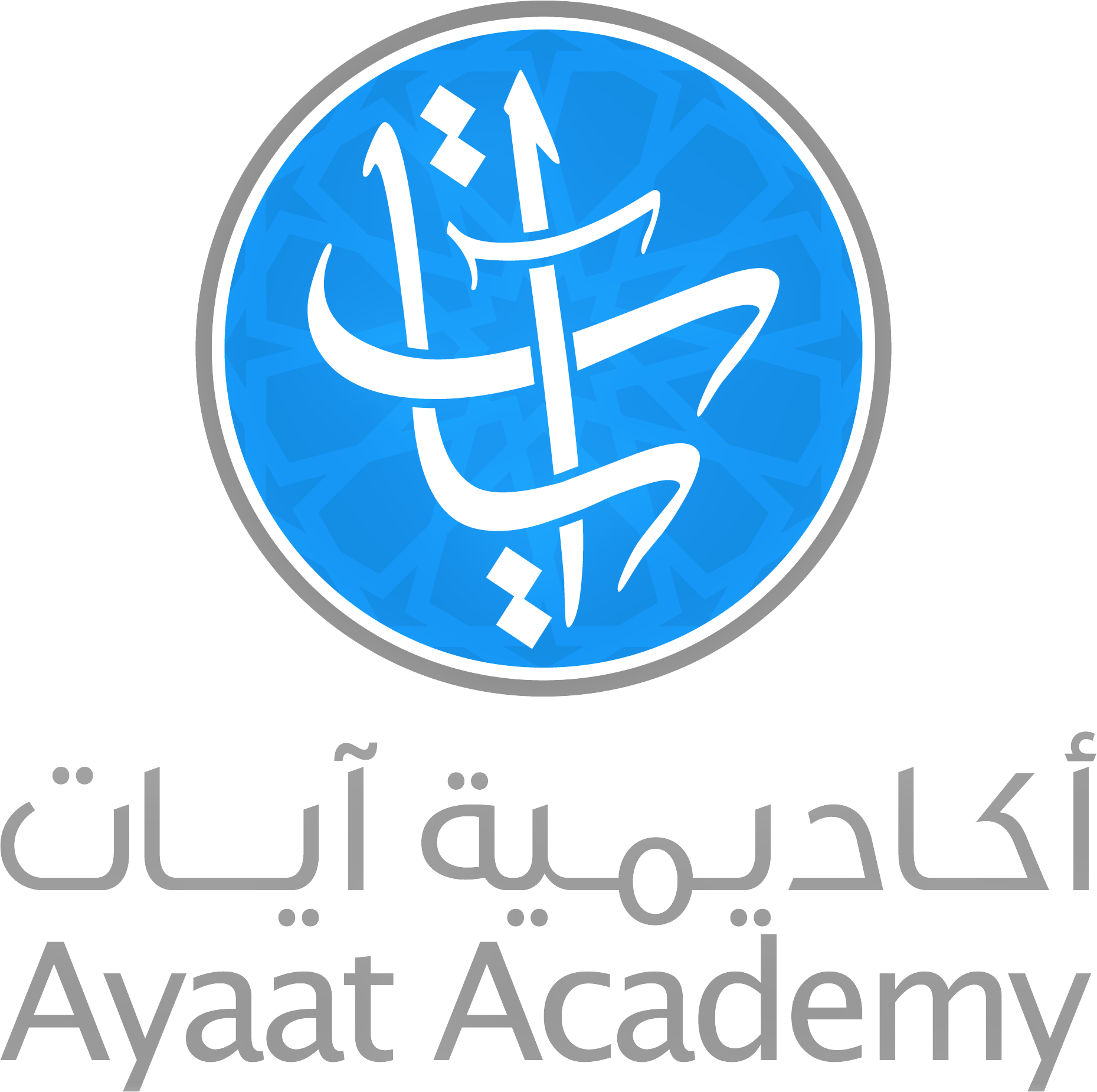 The introduction of Sifatمقدمة الصفات
Sifat Dhatiyyah) inherent attributes): 
These are the attributes which are inherent in the letter. They are permanent characteristics of the letter, 
e.g. Al-Hams) whispering) and Al-Jahr) Audibility).
الصفات الذاتية:
الصفات اللازمة للحرف لا تفارقه أبدًا في جميع أحواله 
مثل: الهمس والجهر
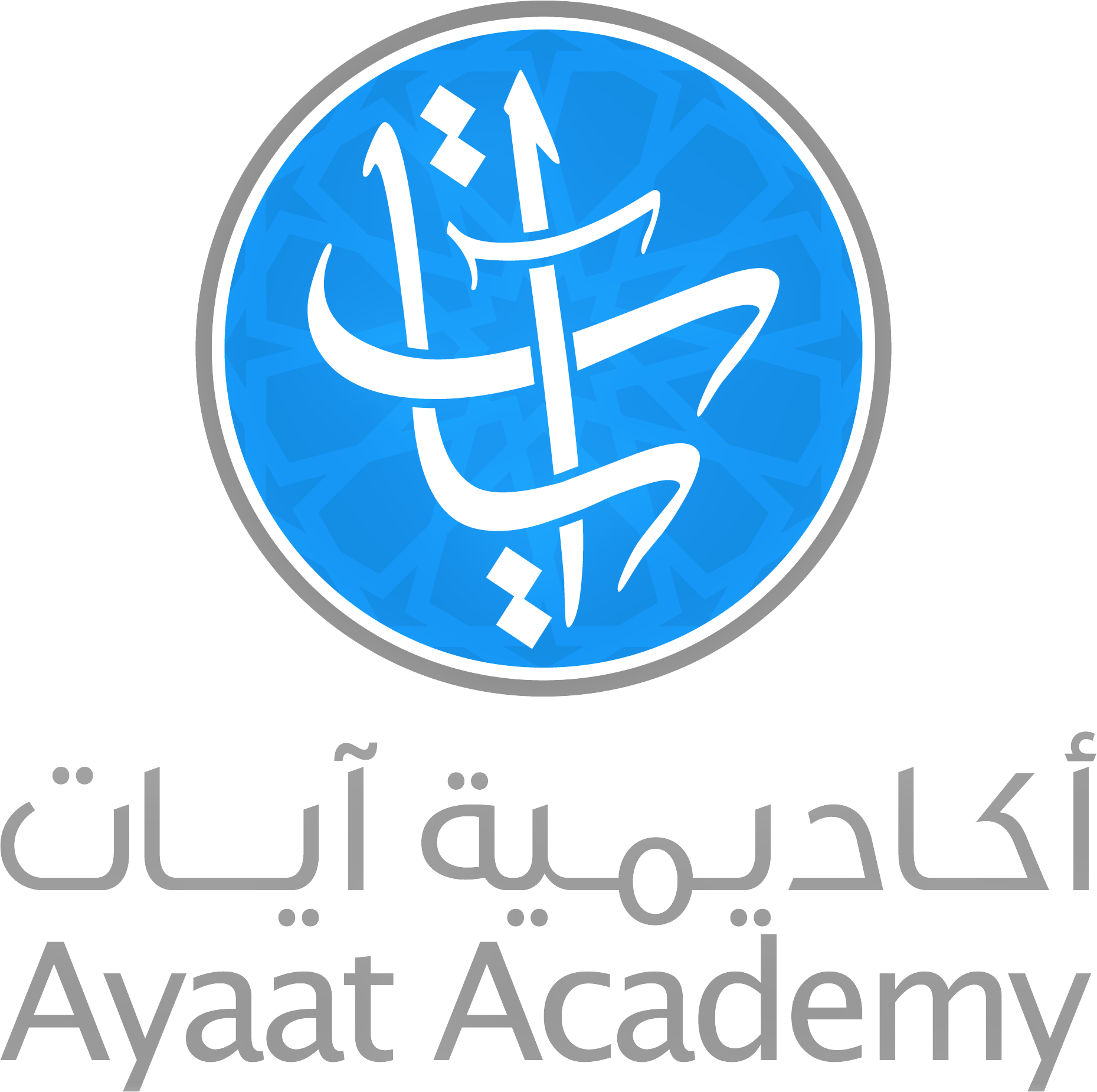 The introduction of Sifatمقدمة الصفات
Sifat ‘Aaridah )transient attributes): 
These are attributes which the letter may or may not acquire depending on the situation, 
e.g. Tafkheem and Tarqeeq of ر
الصفات العارضة:
صفات تعرض للحرف أحيانًا وتفارقه أحيانًا
مثل: التفخيم والترقيق (ر)
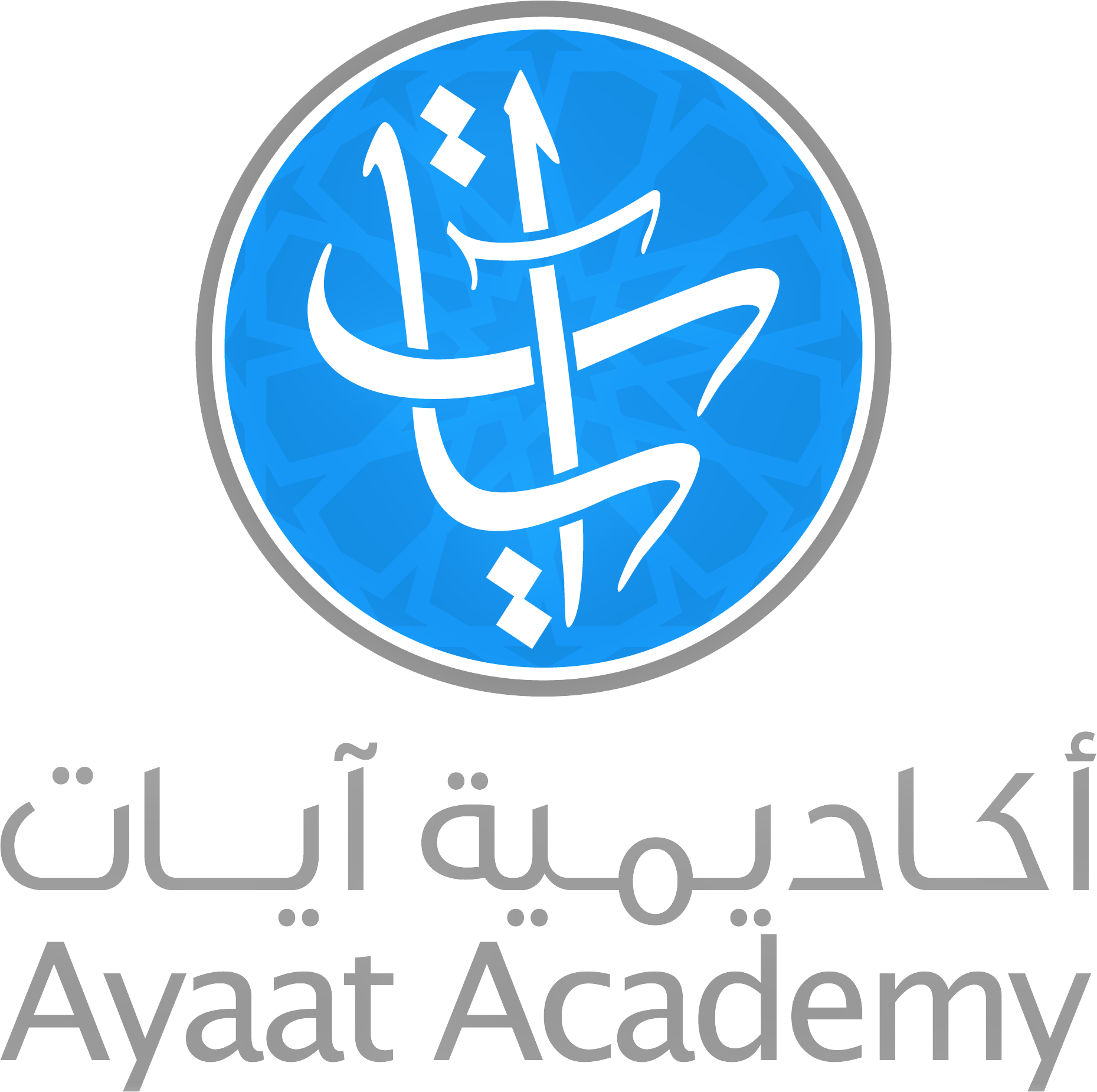 The introduction of Sifatمقدمة الصفات
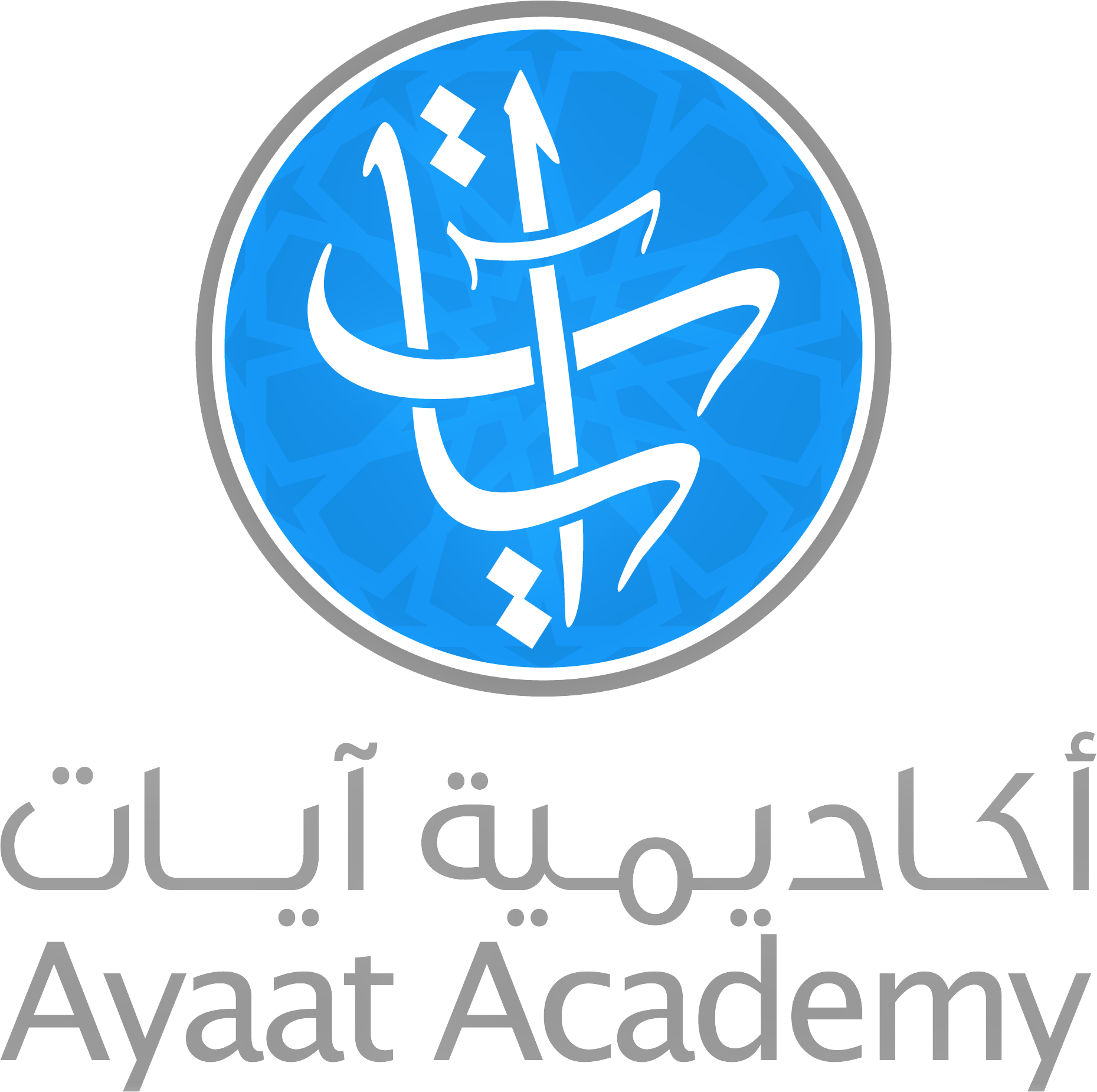 First:

Opposing Sifat

أولًا :
الصفات التي لها ضد
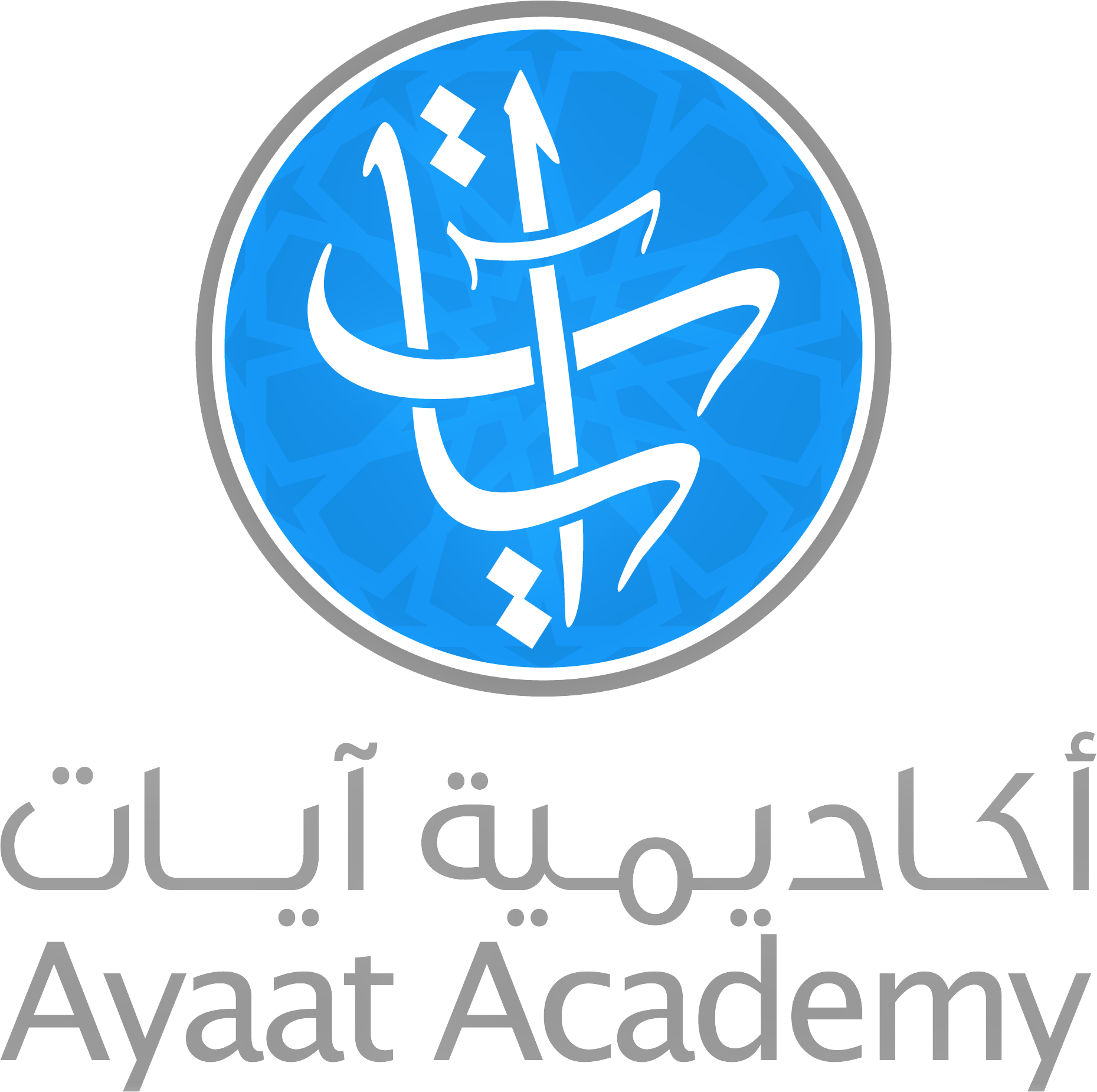 First:  Opposing Sifat الصفات التي لها ضد
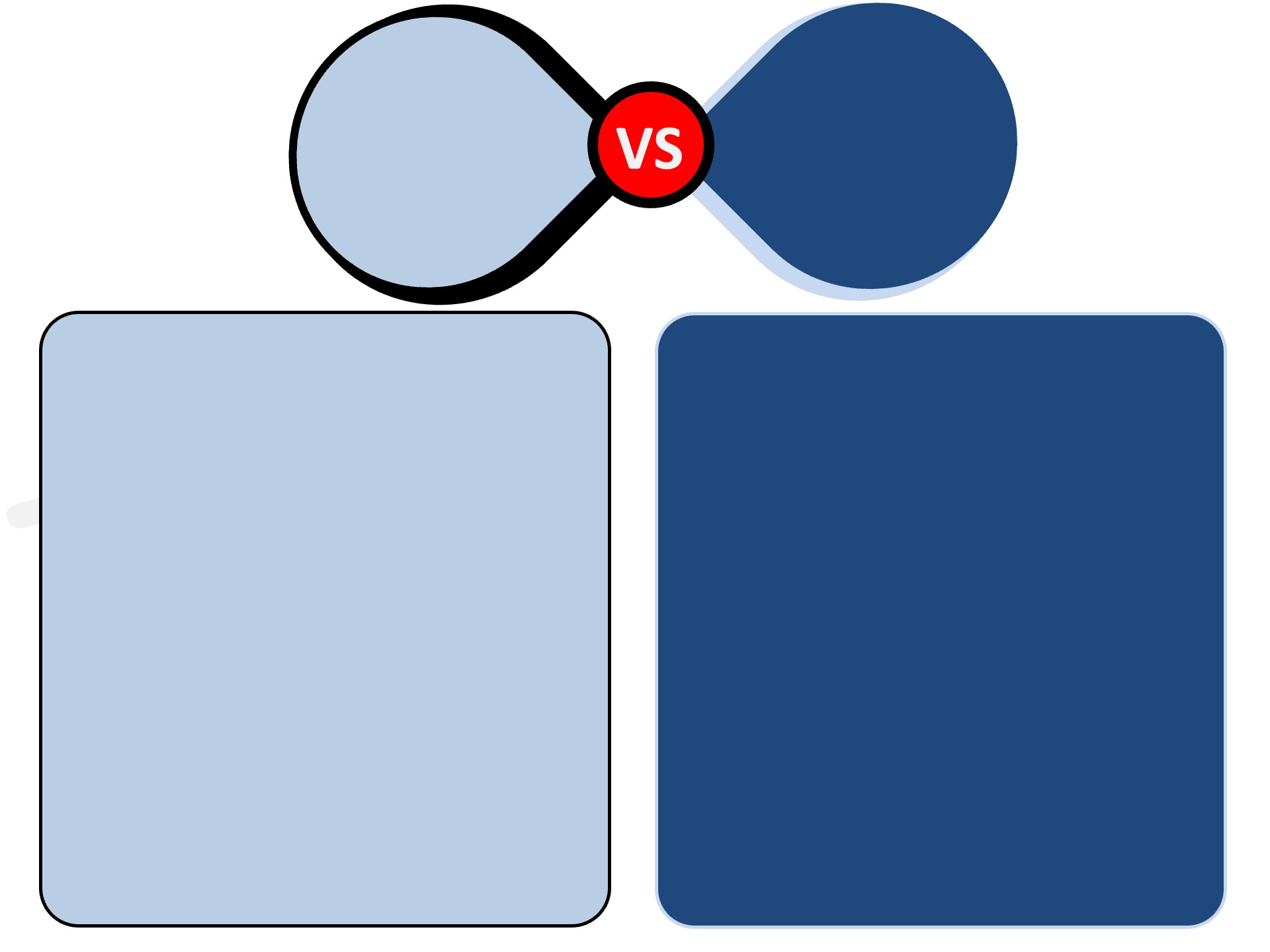 Al-Hams
الهمس
Al-Jahr
الجهر
الخفاء
Whispering
الإعلان والإظهار
Audibility
the breath does not flow during the pronunciation because of the strong dependence on the P.O.A. 

عدم جريان النفس عند النطق بالحرف لقوة الاعتماد على المخرج
the flow of the breath during the pronunciation of the letter because of the weak dependence on the P.O.A. 

جريان النفس عند النطق بالحرف لضعف الاعتماد على المخرج
فَحَثَّهُ شَخْصٌ سَكَت
ف ح ث ه ش خ ص س ك ت
The rest of the letters
باقي الحروف
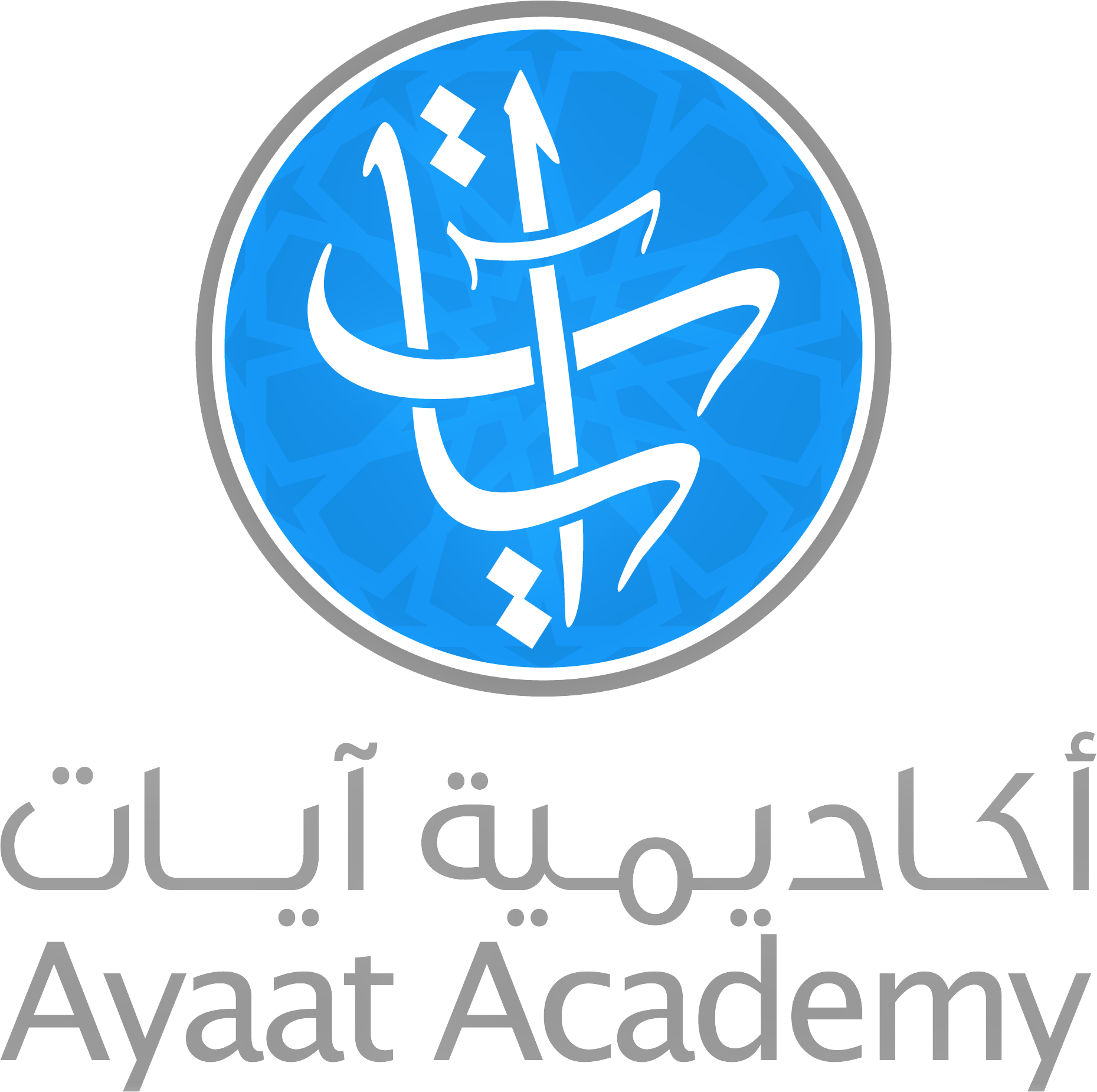 First:  Opposing Sifat الصفات التي لها ضد
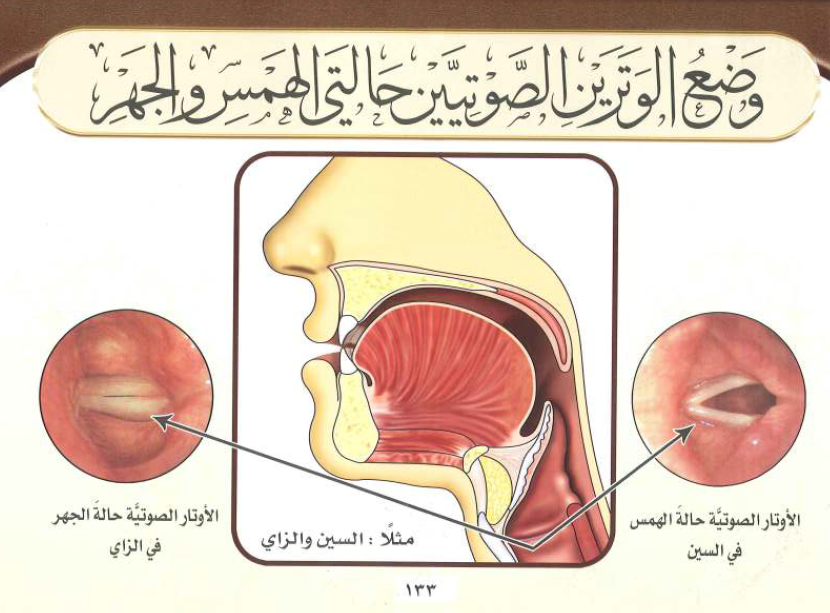 vocal chords during Jahr when pronouncing 
ز
vocal chords during Hams when pronouncing 
س
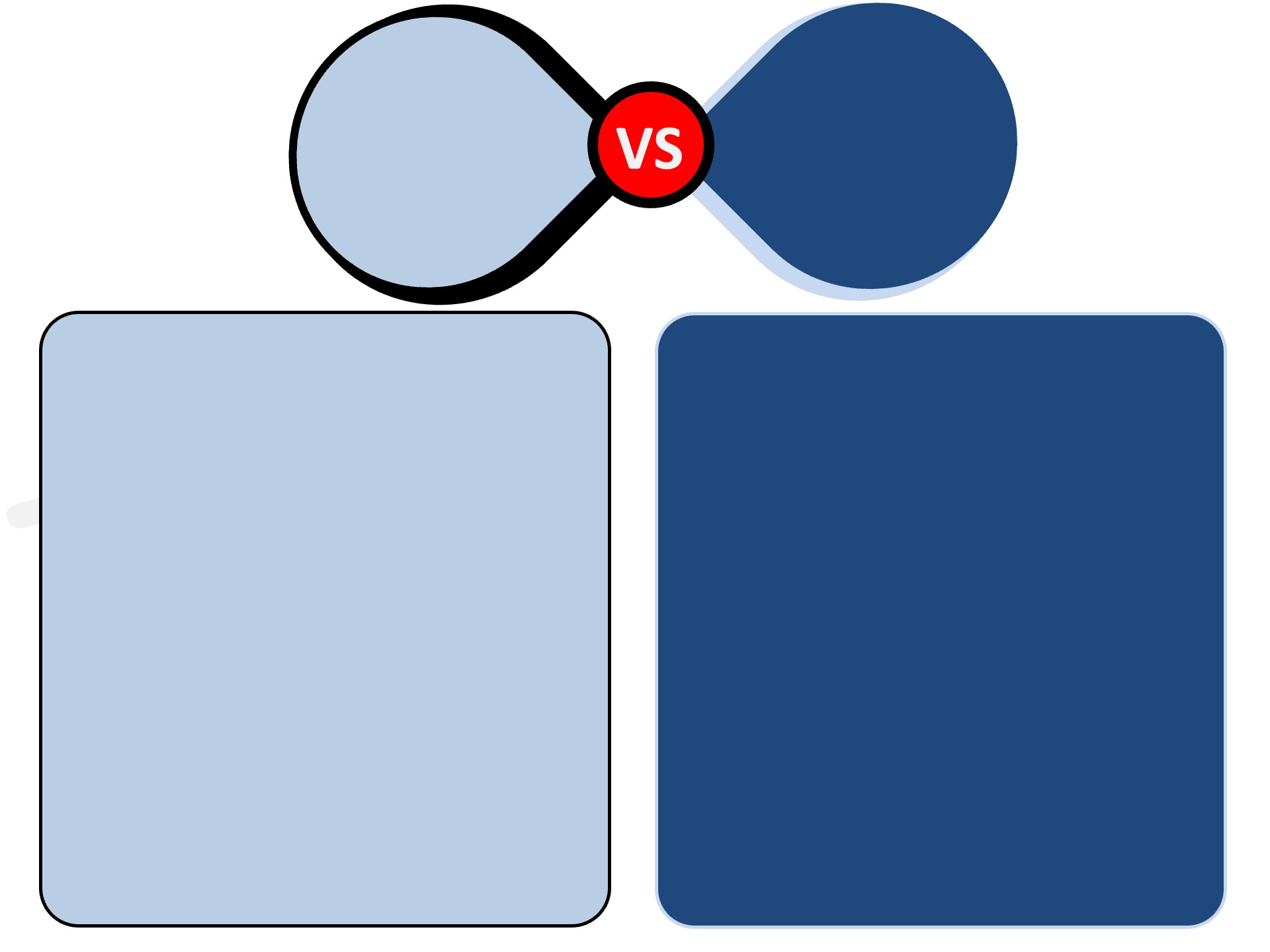 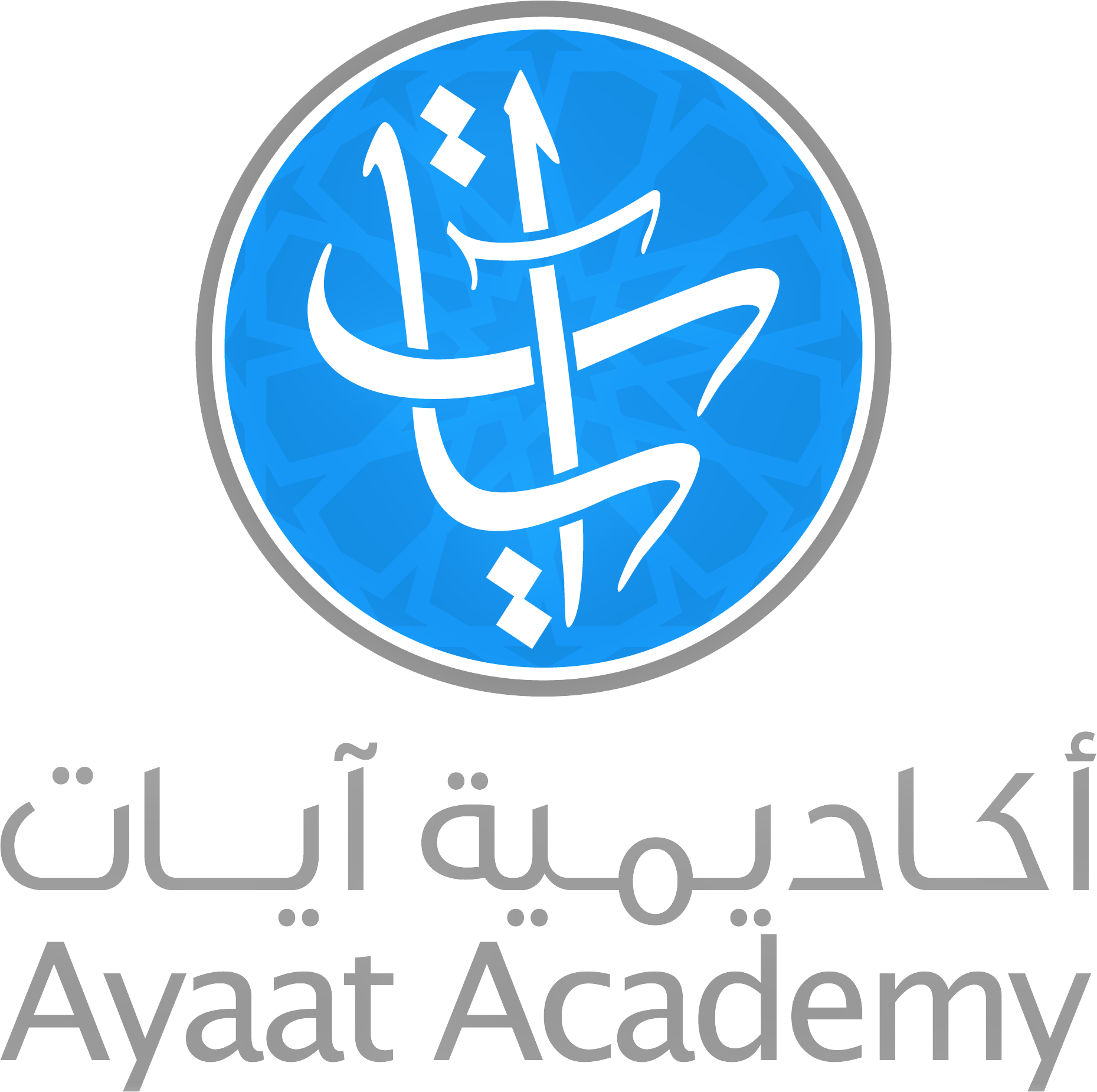 الرخاوة
Al-Rakhawah
الشدة
Al-Shiddah
VS
الانخفاض
Lowering
العلو والارتفاء
Elevation
التوسط
Al-Tawasot
Flow of the sound during the pronunciation of the letter because of weak dependence on the P.O.A. 
جريان الصوت عند النطق بالحرف لضعف الاعتماد على المخرج
the sound does not flow during the pronunciation because of strong dependence on the P.O.A. 
عدم جريان الصوت عند النطق بالحرف لقوة الاعتماد على المخرج
Pronouncing a letter at a level between al-Shiddah and al-Rakhawah
اعتدال الصوت عند النطق بالحرف لعدم كمال انحباسه كما في الشدة وعدم كمال جريانه جريانه كما في الرخاوة
The rest of the letters
باقي الحروف
أَجِدْ قَطٍ بَكَت
ء ج د ق ط ب ك ت
لِنْ عُمَر
ل ن ع م ر
الاعتدال
Moderation
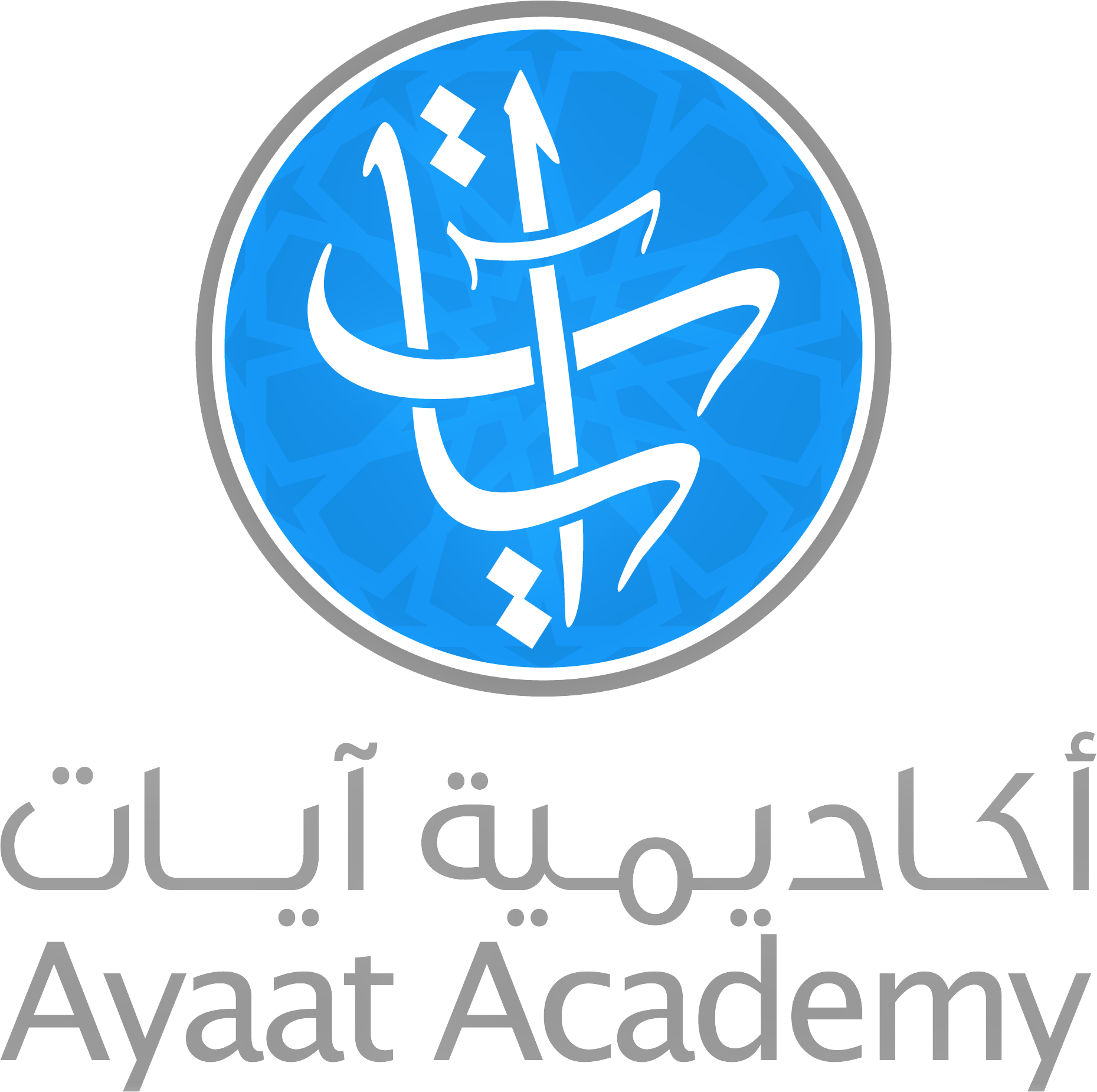 First:  Opposing Sifat الصفات التي لها ضد
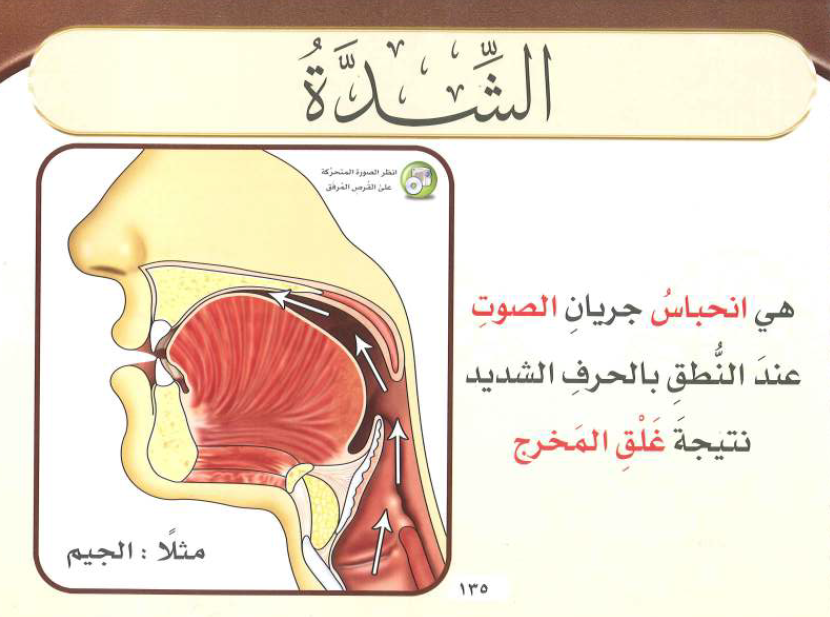 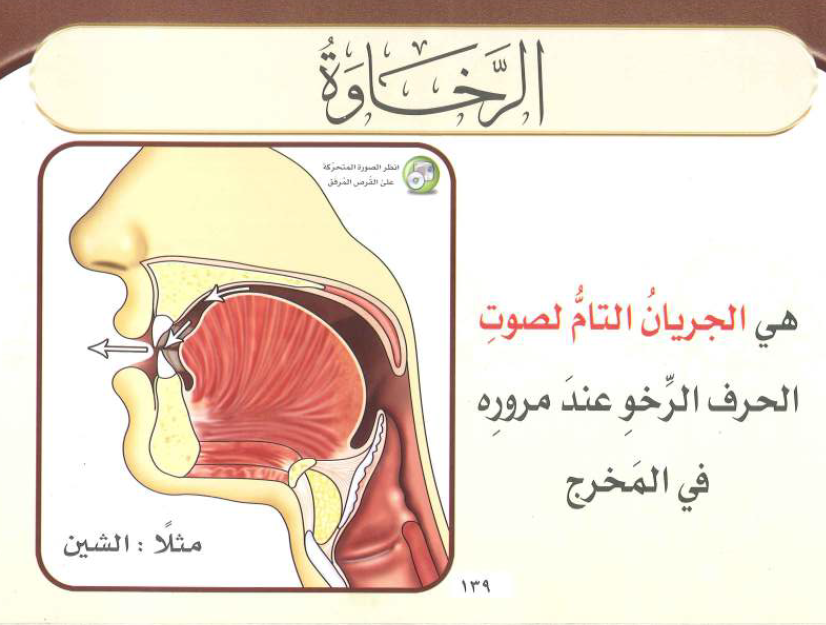 الشدة مع الجيم
Shiddah with ج
الرخاوة مع الشين
Shiddah with ش
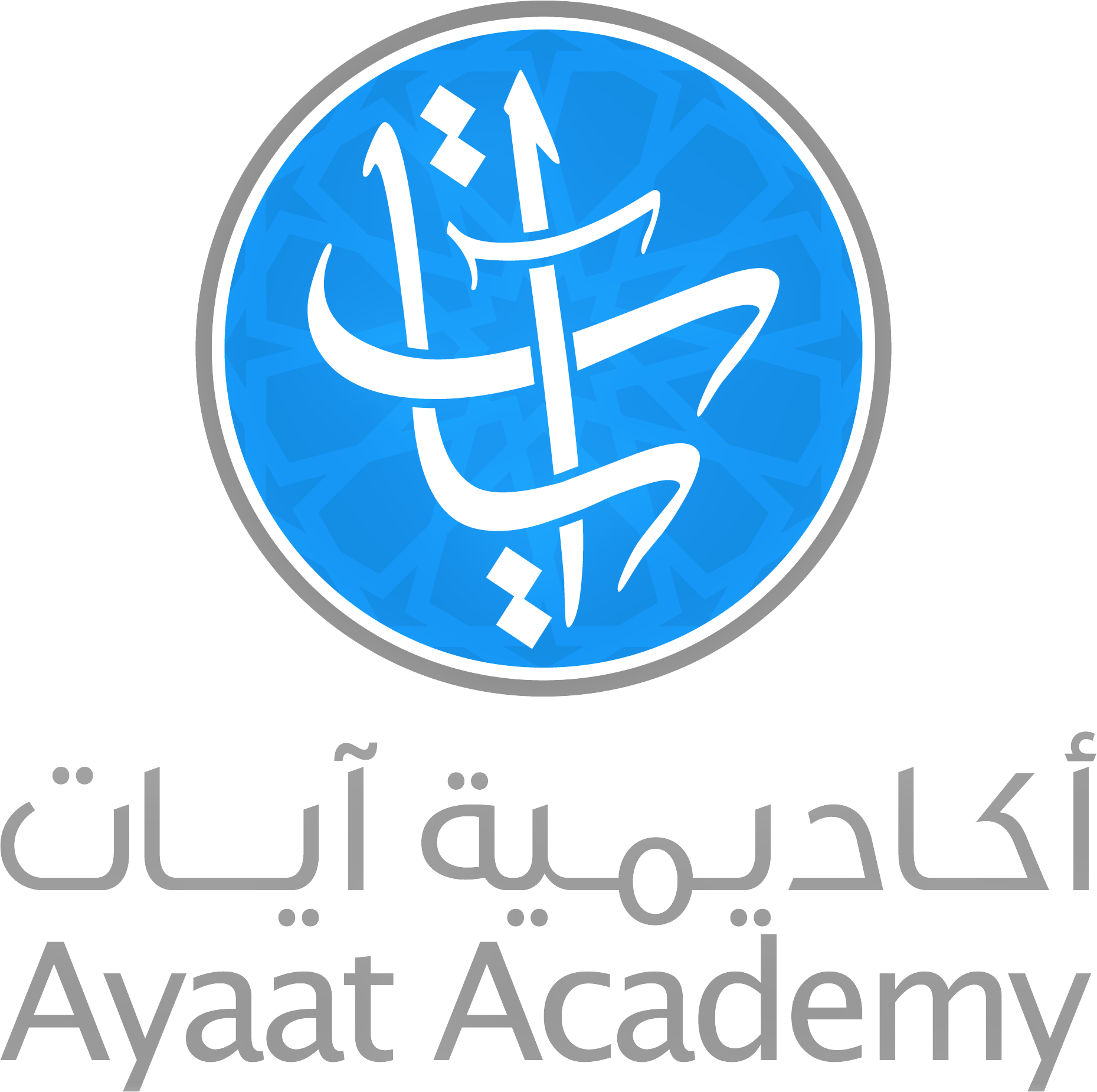 First:  Opposing Sifat الصفات التي لها ضد
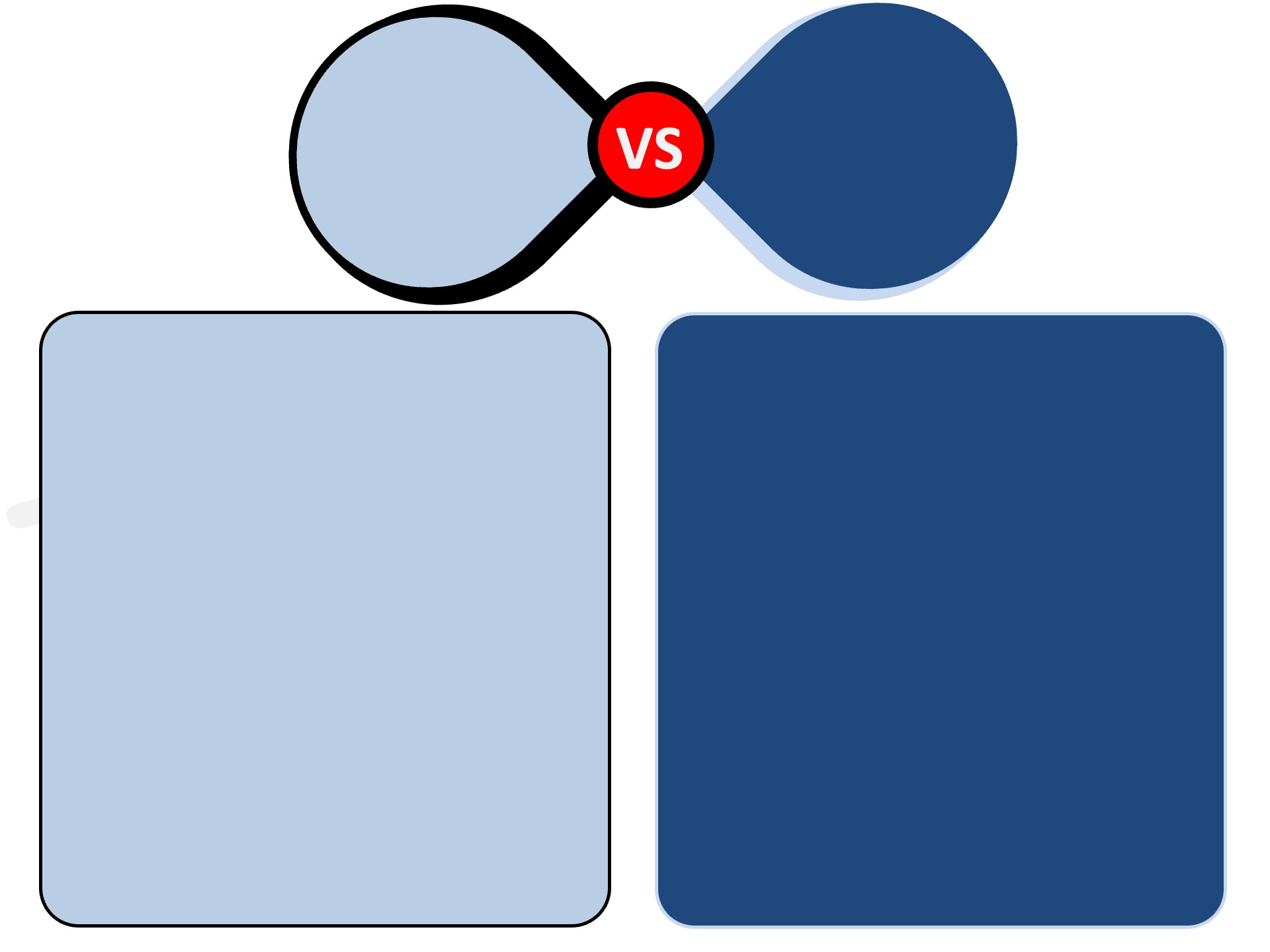 الاستفال
Al-Istifal
الاستعلاء
Al-Isti’laa
الانخفاض
Lowering
العلو والارتفاء
Elevation
Elevating the back of the tongue to touch the palate during the pronunciation
ارتفاع أقصى اللسان إلى الحنك الإعلى عند النطق بالحرف
انخفاض أقصى اللسان إلى قاع الفم عند النطق بالحرف
Lowering the back of the tongue to the bottom of the mouth cavity during the pronunciation
خُصَّ ضَغْطٍ قِظ
خ ص ض غ ط ق ظ
The rest of the letters
باقي الحروف
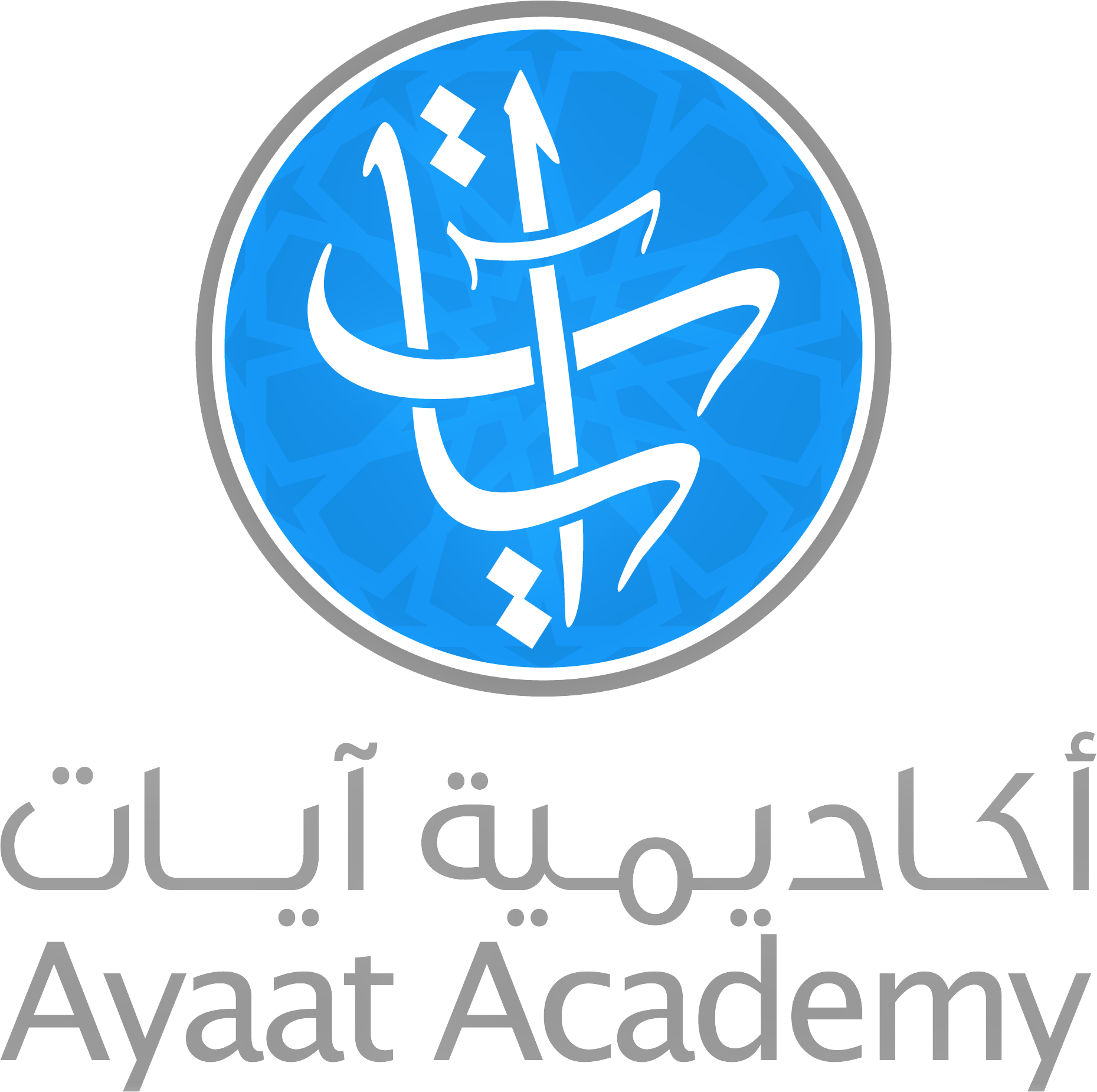 First:  Opposing Sifat الصفات التي لها ضد
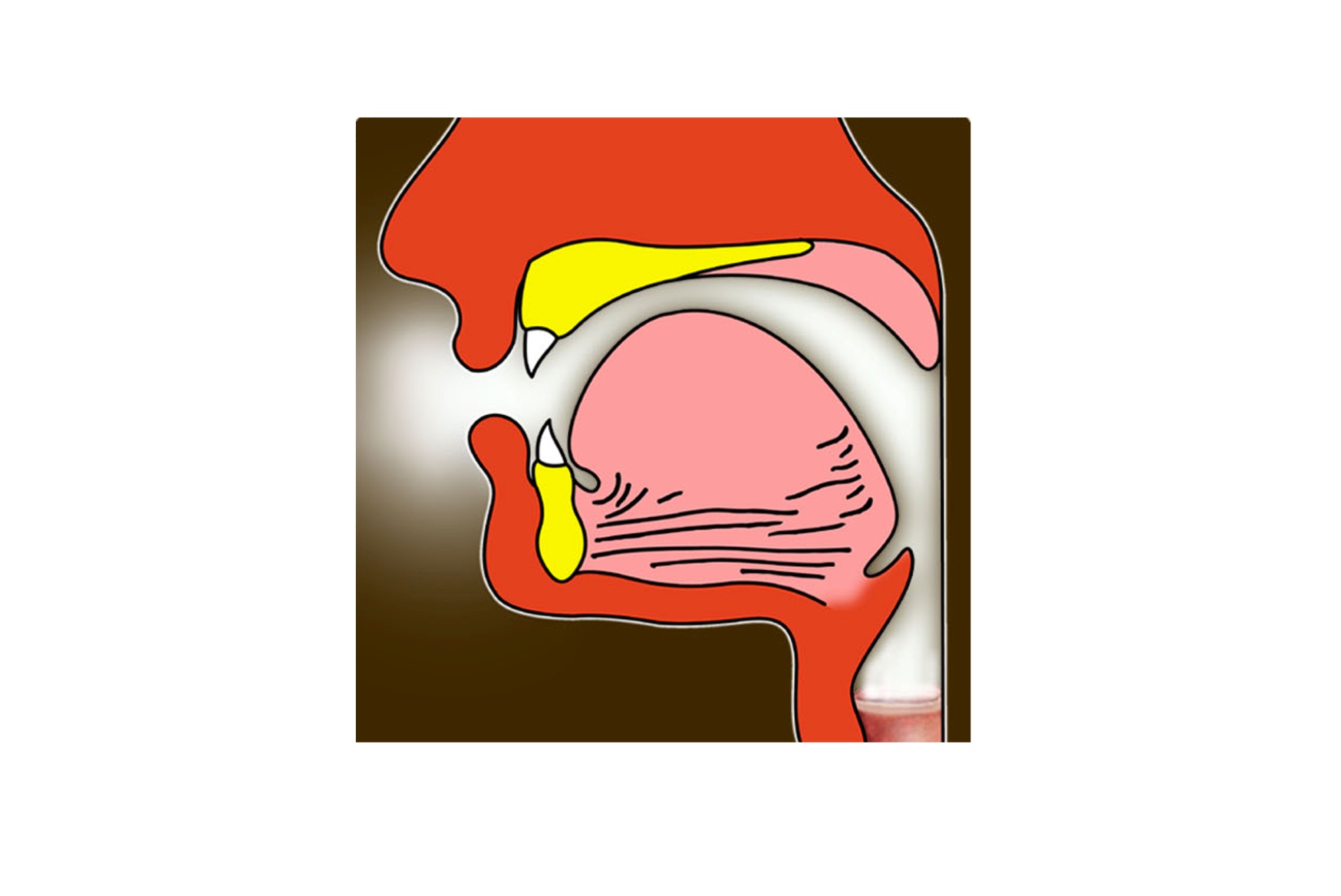 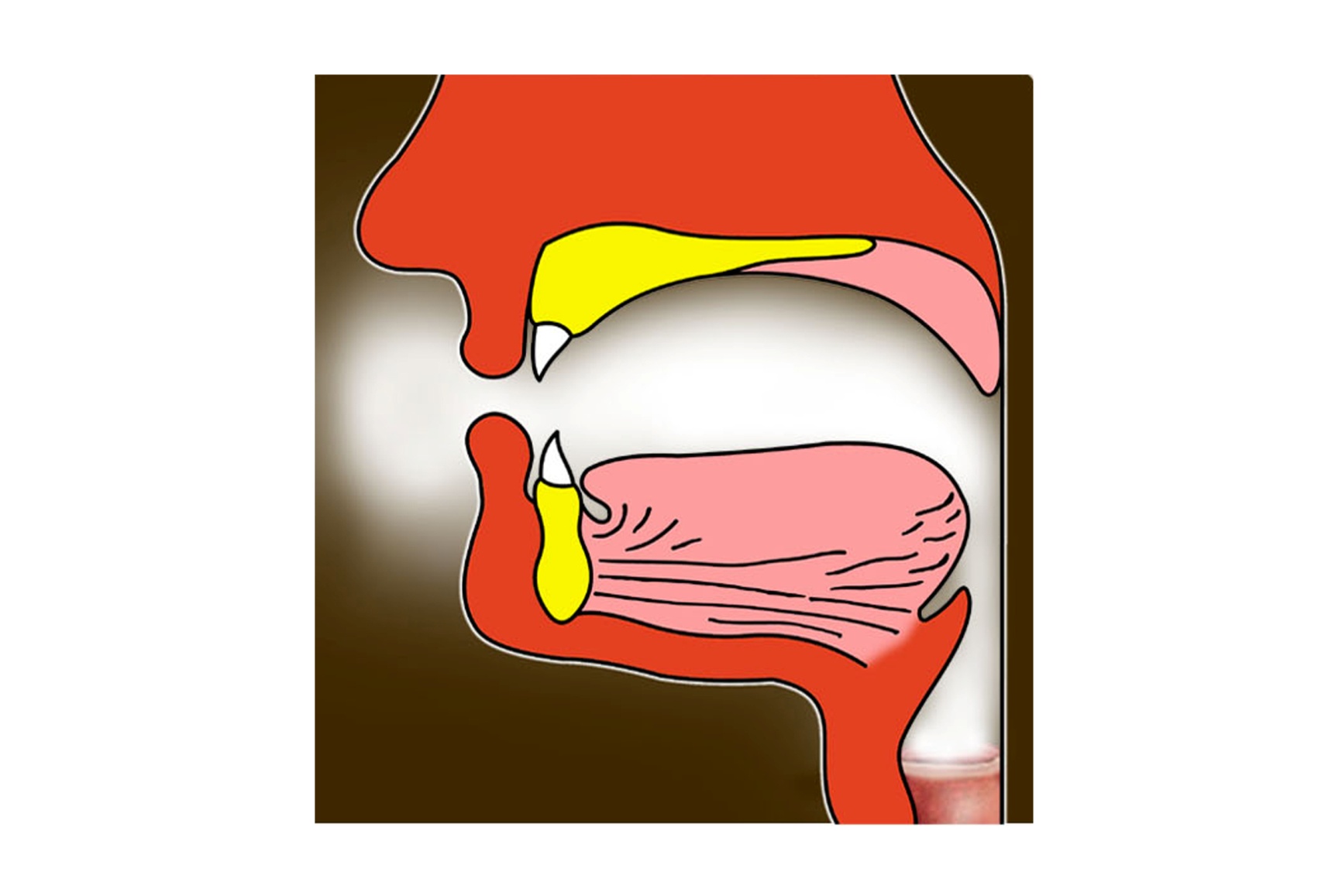 الاستعلاء
Al-Isti’laa
الاستفال
Al-Istifal
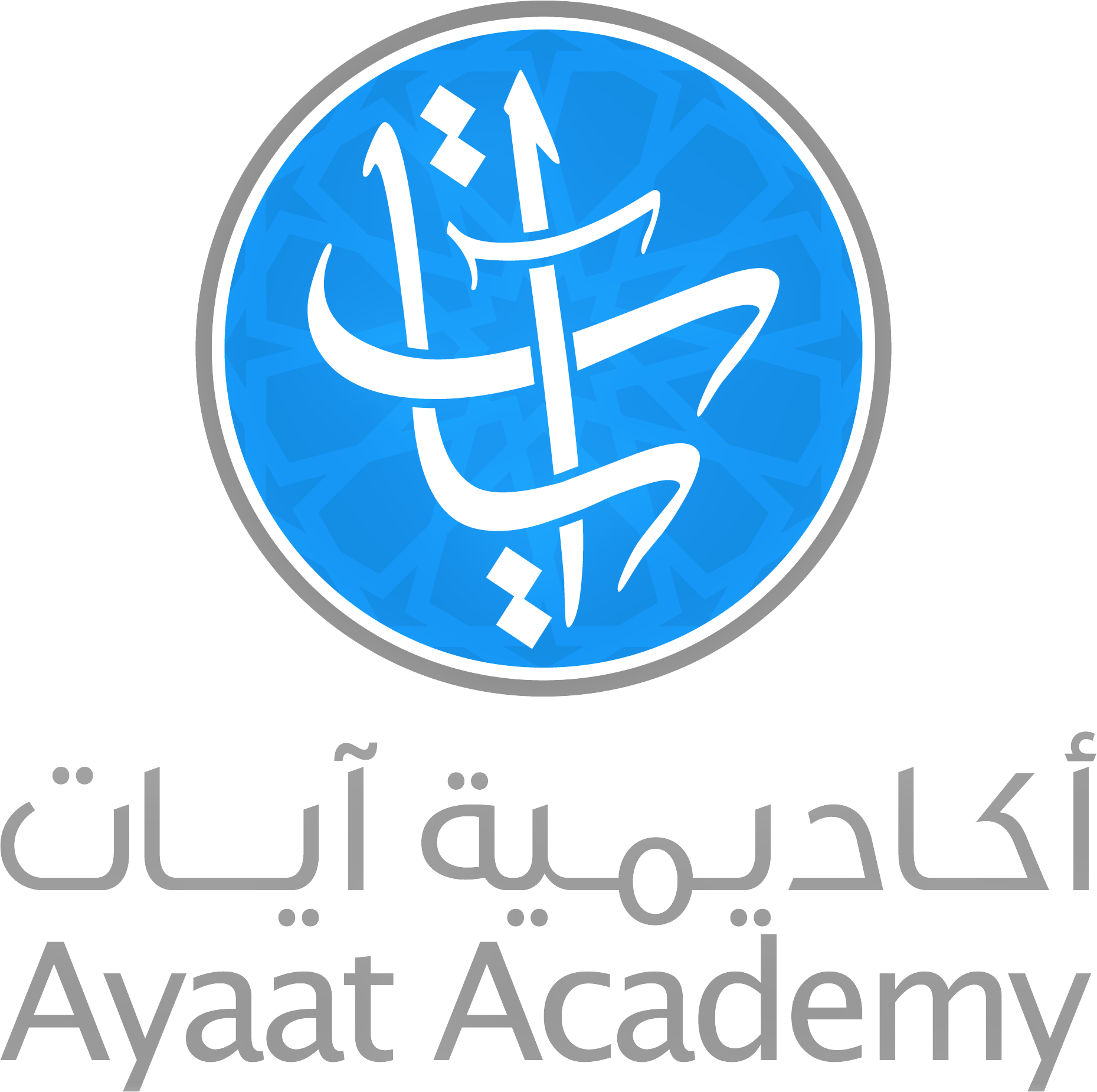 First:  Opposing Sifat الصفات التي لها ضد
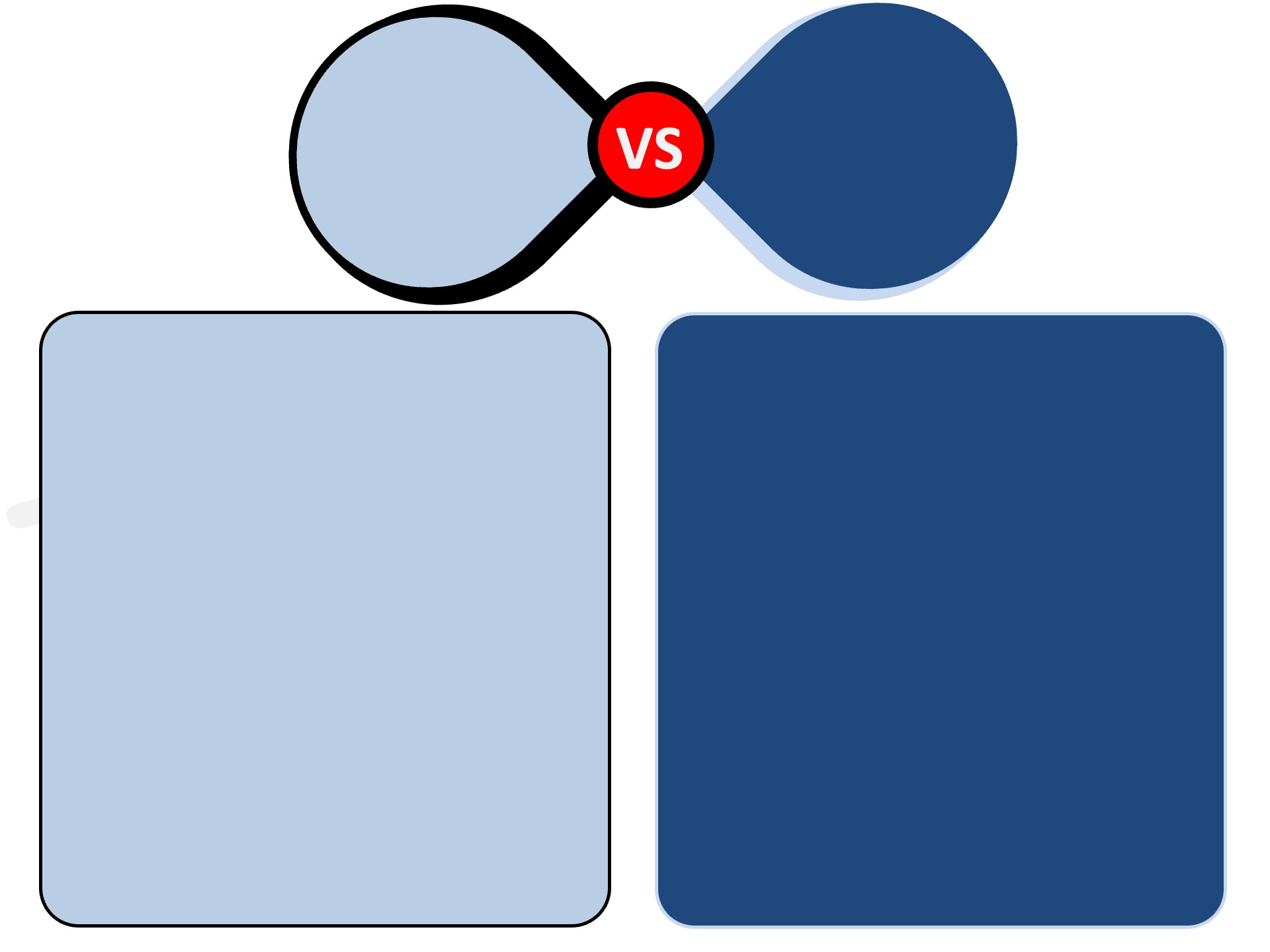 الانفتاح
Al-Infitah
الإطباق
Al-Itbaq
الافتراق
Separation
الإلصاق
Bonding
Bonding between the middle and back of the tongue and the palate during the pronunciation so the sound is restricted between them
انطباق أقصى ووسط اللسان على الحنك الإعلى عند النطق بالحرف بحيث ينحصر الصوت بينهما
Separating the tongue and the palate during the pronunciation; to allow air to flow
تجافي اللسان عن الحنك الإعلى عند النطق بالحرف ليخرج الهواء فلا  ينحصر الصوت
The rest of the letters
باقي الحروف
ص – ض – ط – ظ
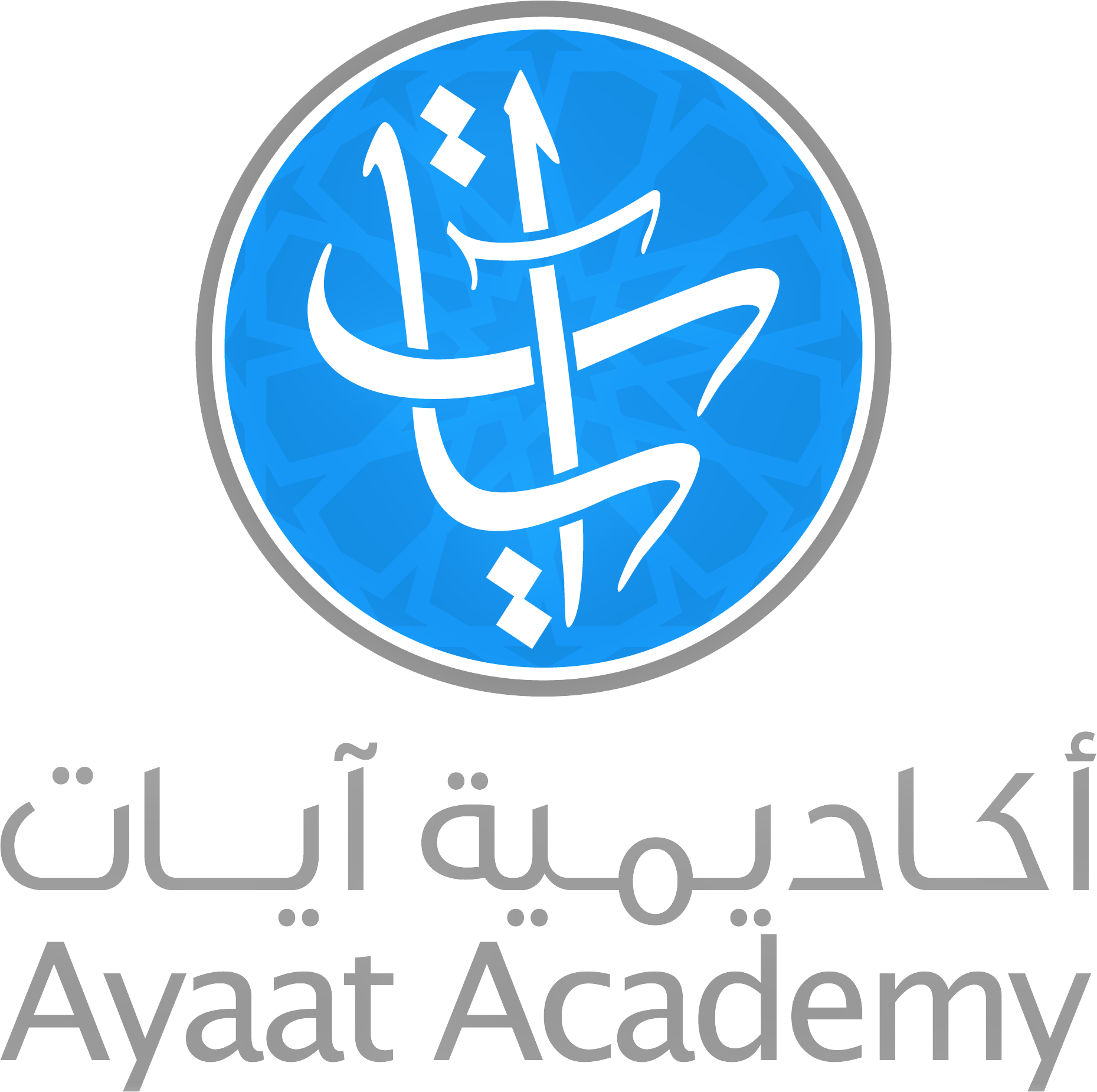 First:  Opposing Sifat الصفات التي لها ضد
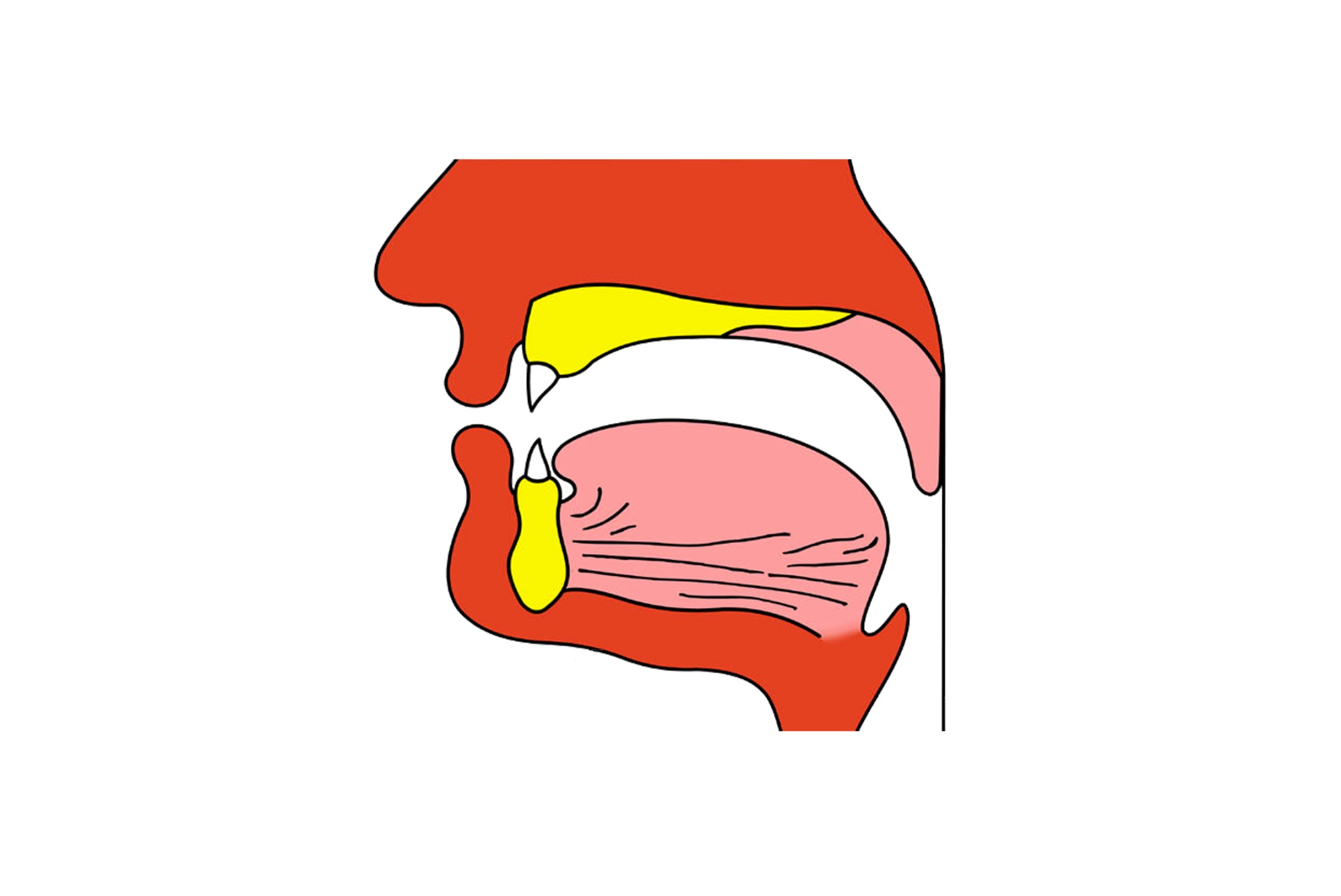 الإطباق
Al-Itbaq
الانفتاح
Al-Infitah
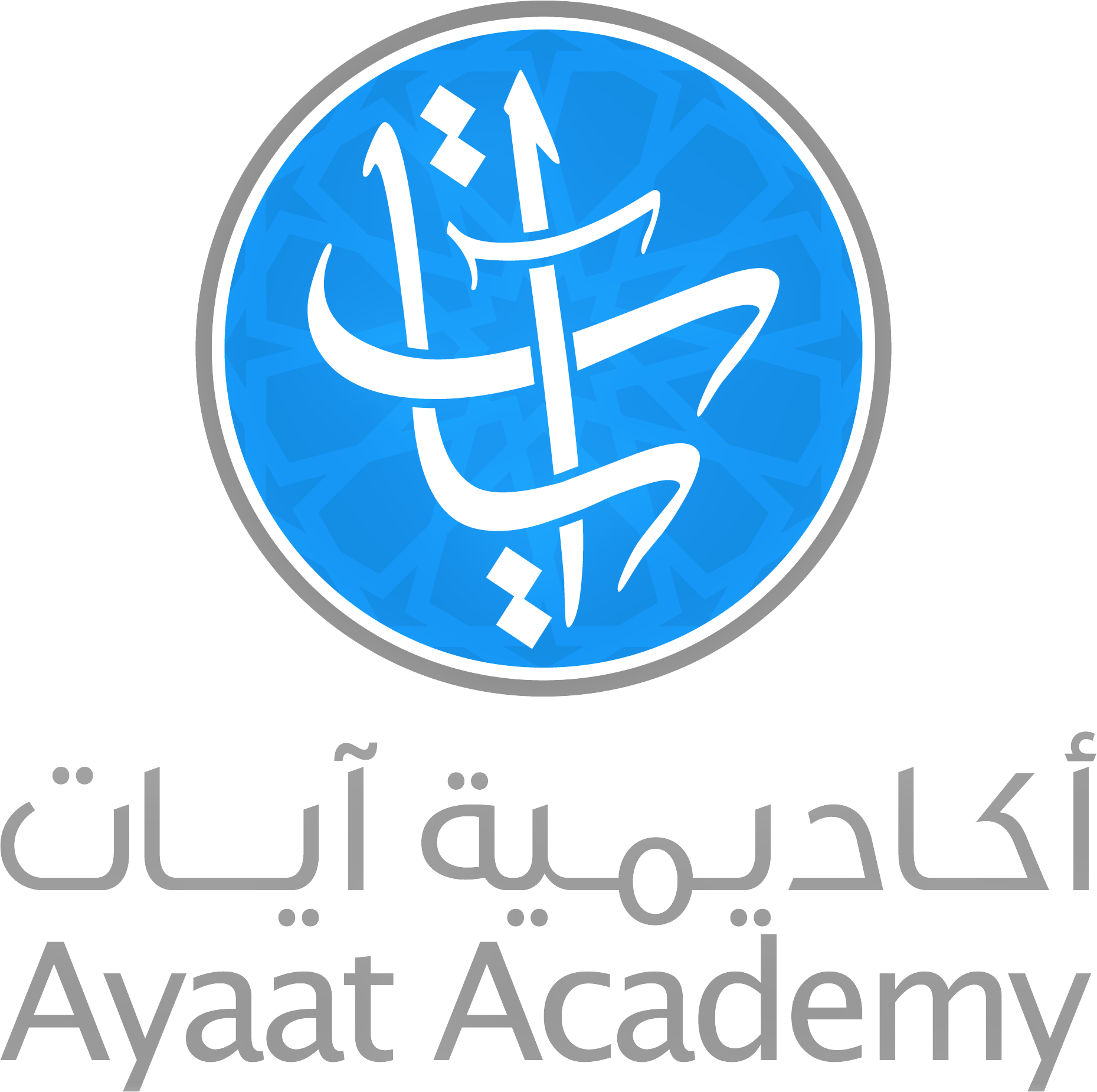 First:  Opposing Sifat الصفات التي لها ضد
استفال وانفتاح
Istifah and Infitah
استعلاء وإطباق
Isti’la’ and Itbaq
استعلاء وانفتاح
Isti’la’ and Infitah
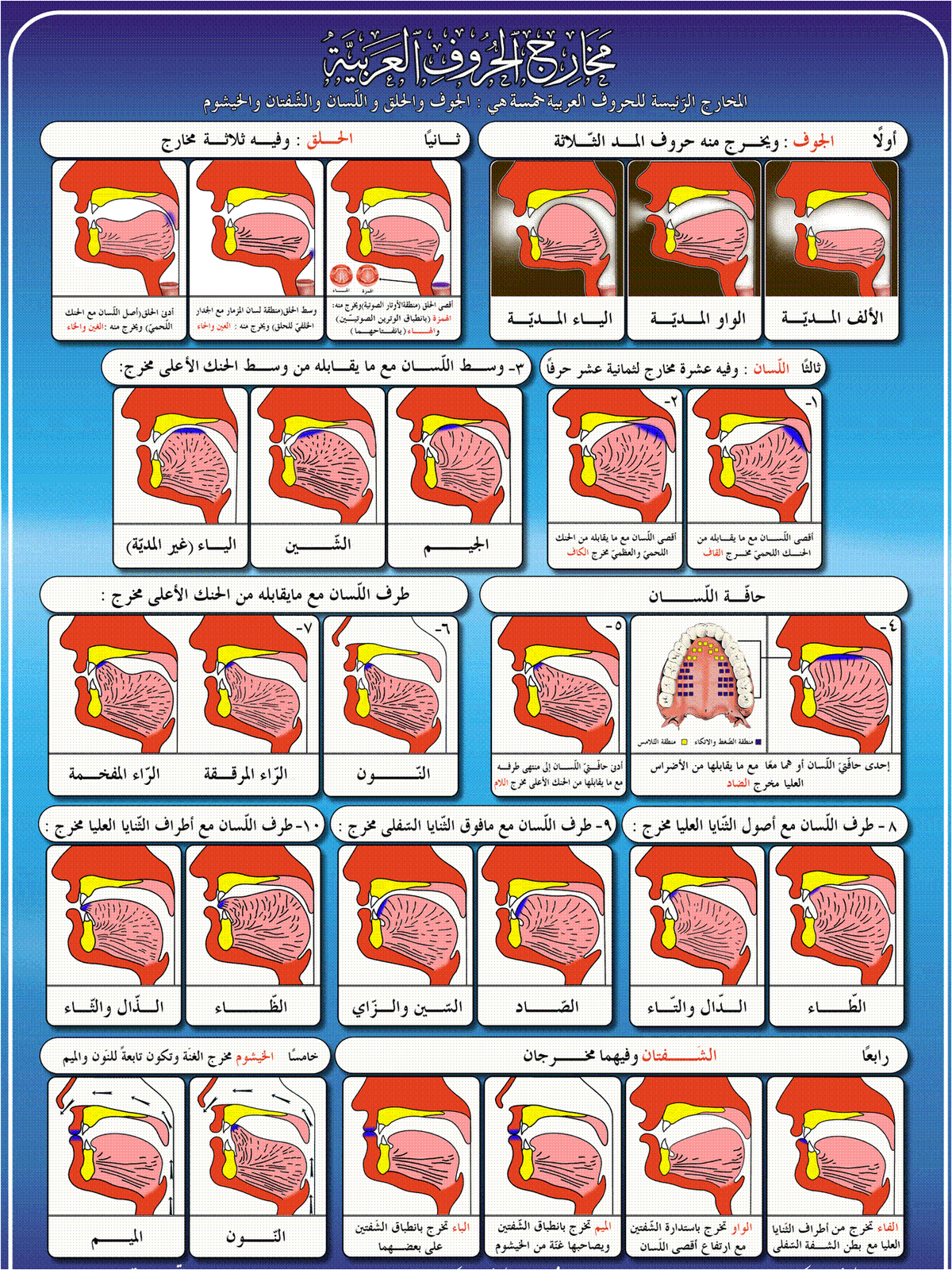 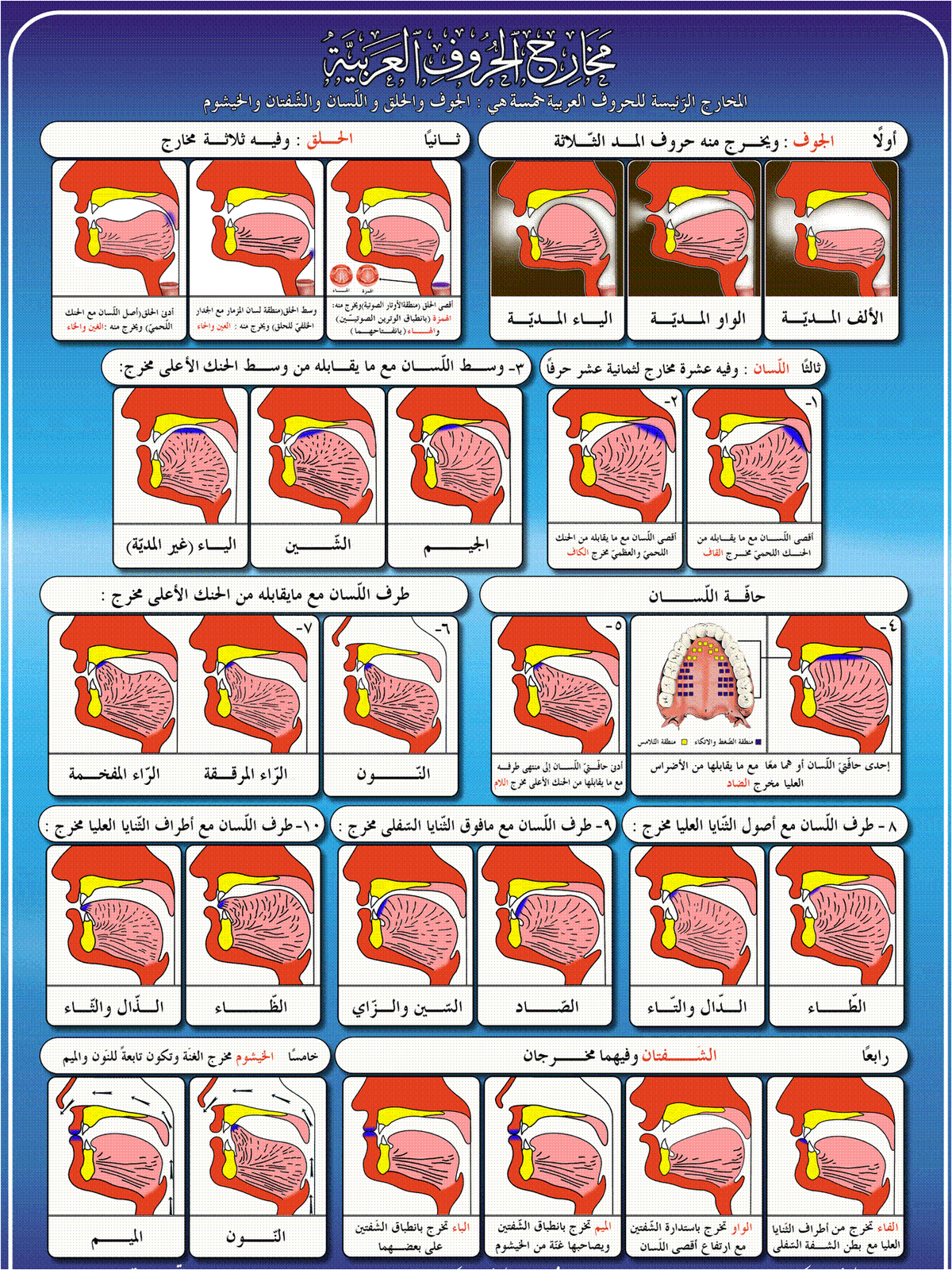 د + ت
ط
ق
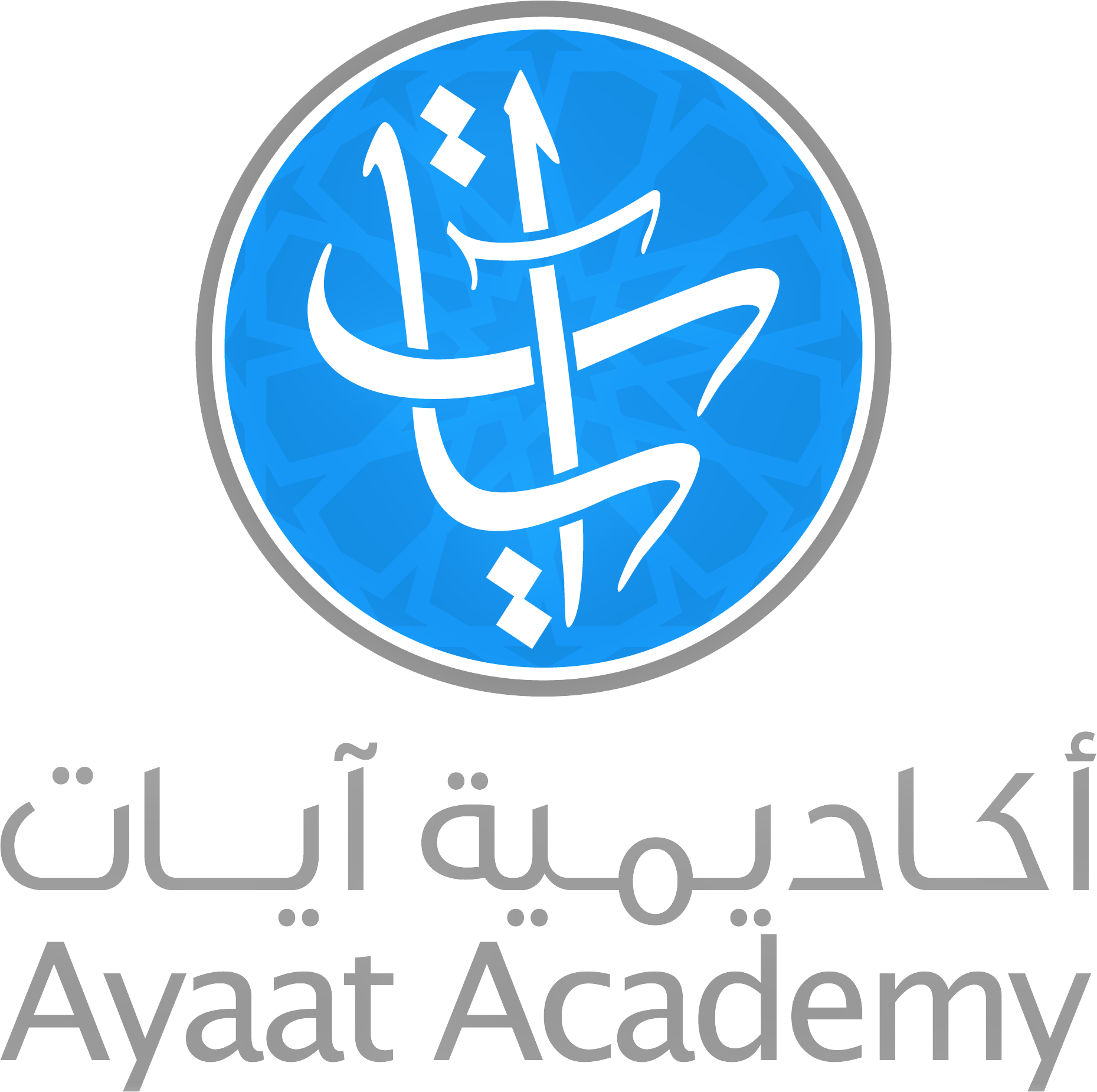 First:  Opposing Sifat الصفات التي لها ضد
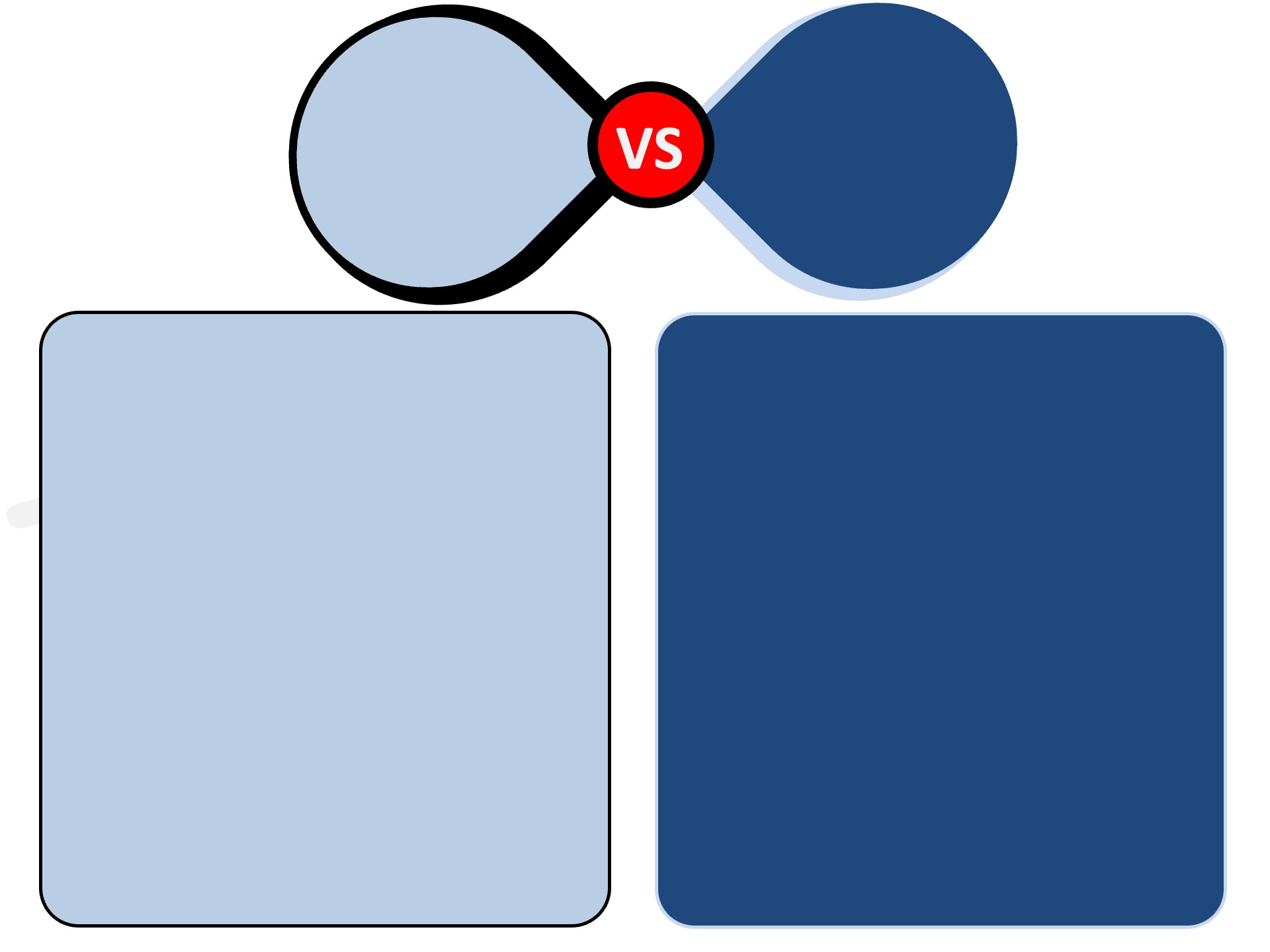 الإذلاق
Al-Idhlaq
حدة اللسان وطلاقته
Sharpness & fluency
الإصمات
Al-Ismat
الثقل أو المنع
Discontinuation
Sound flows easily and quickly because it comes out of the Thalaq (tip of the tongue or the lips)
خفة وسهولة وسرعة النطق بالحرف لخروجه من ذلق اللسان أو الشفة
Difficulty in pronouncing letters due to their P.O.A being far from the Thalaq (tip of the tongue and lips).

صعوبة النطق بالحرف لخروجه بعيدًا عن ذلق اللسان والشفة
فَرَّ مِنْ لُب
ف ر م ن ل ب
The rest of the letters
باقي الحروف
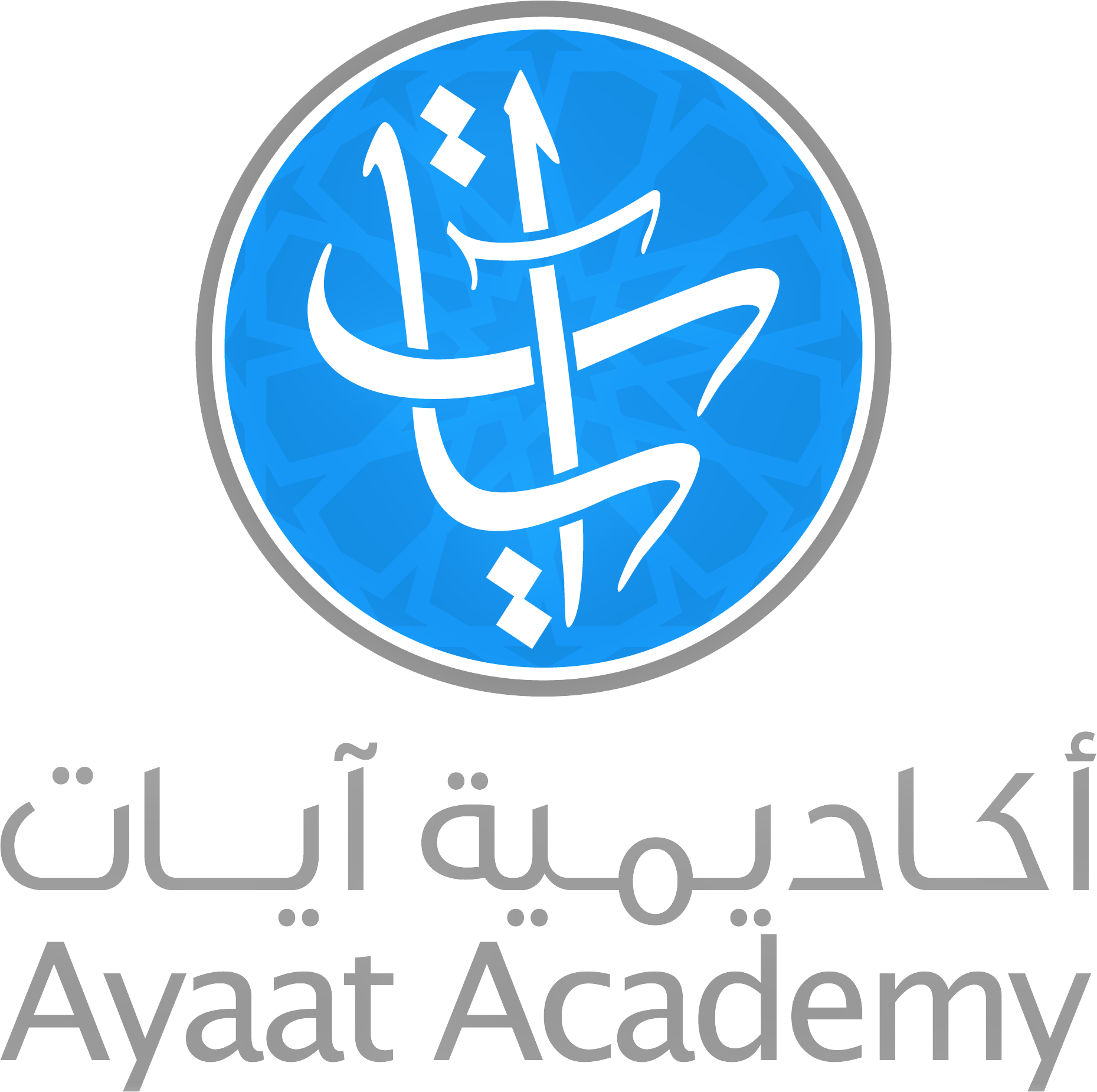 First:  Opposing Sifat الصفات التي لها ضد
ذلق اللسان أو الشفة
Thalaq = tip of the tongue / the lips
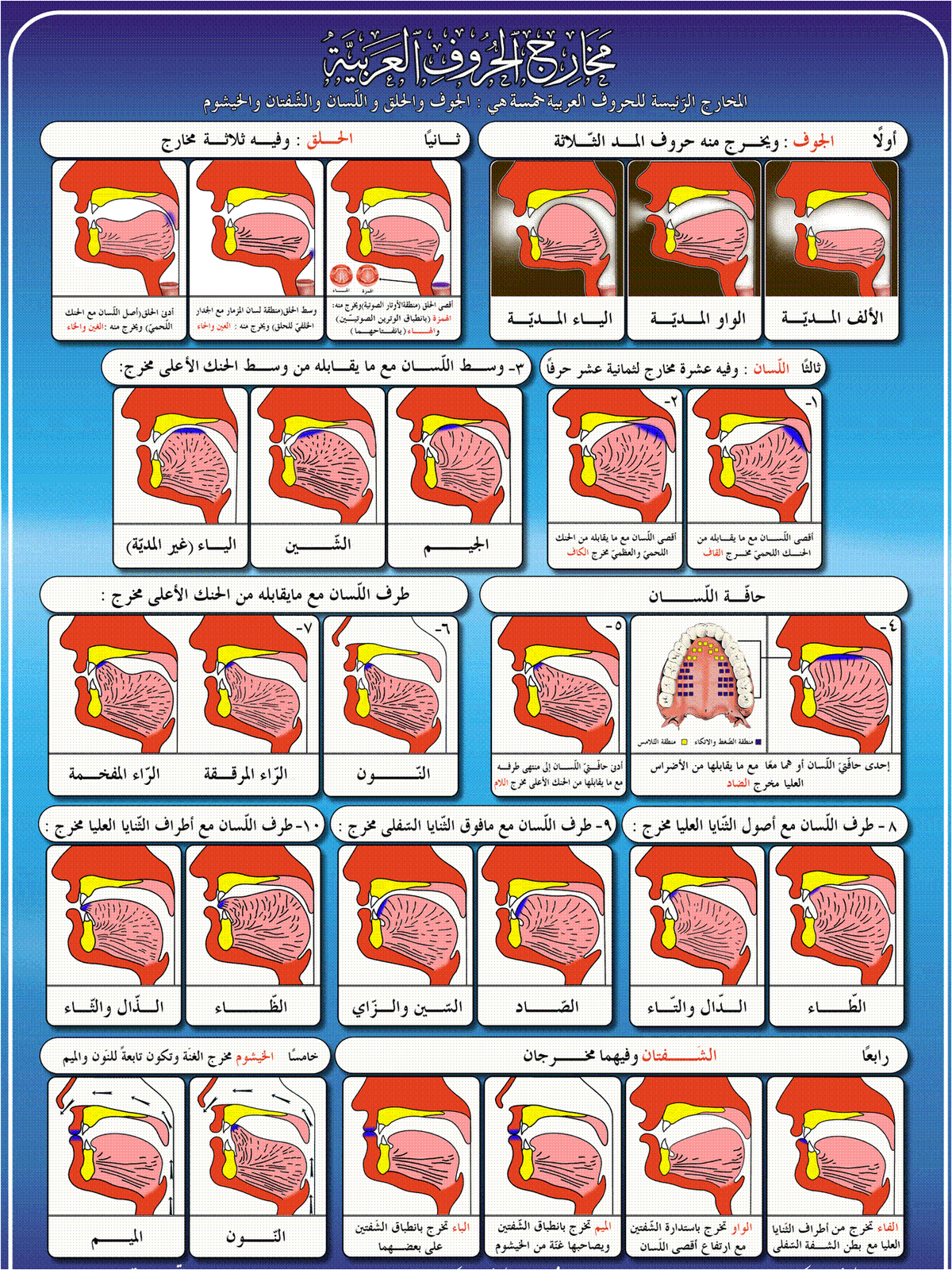 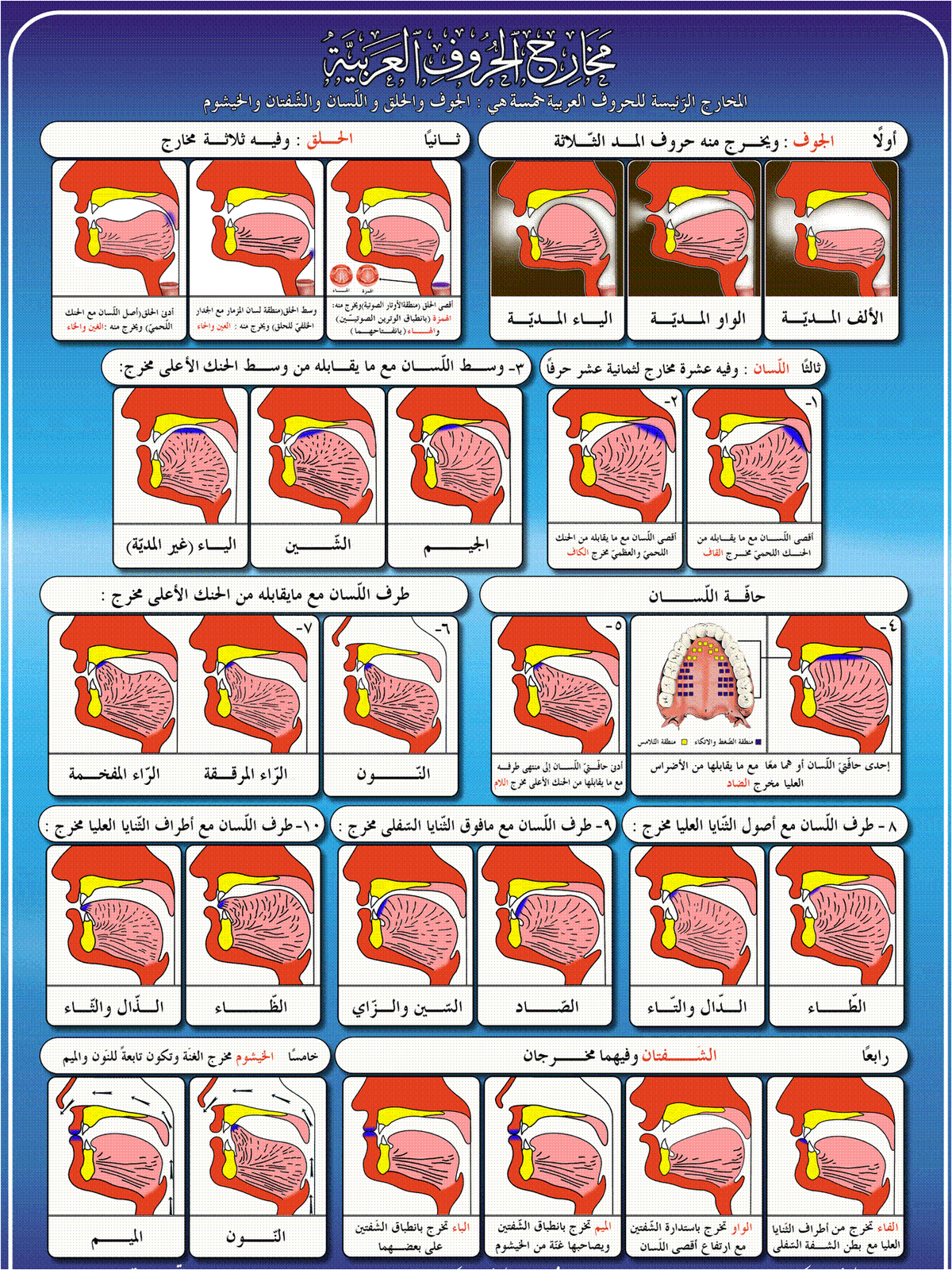 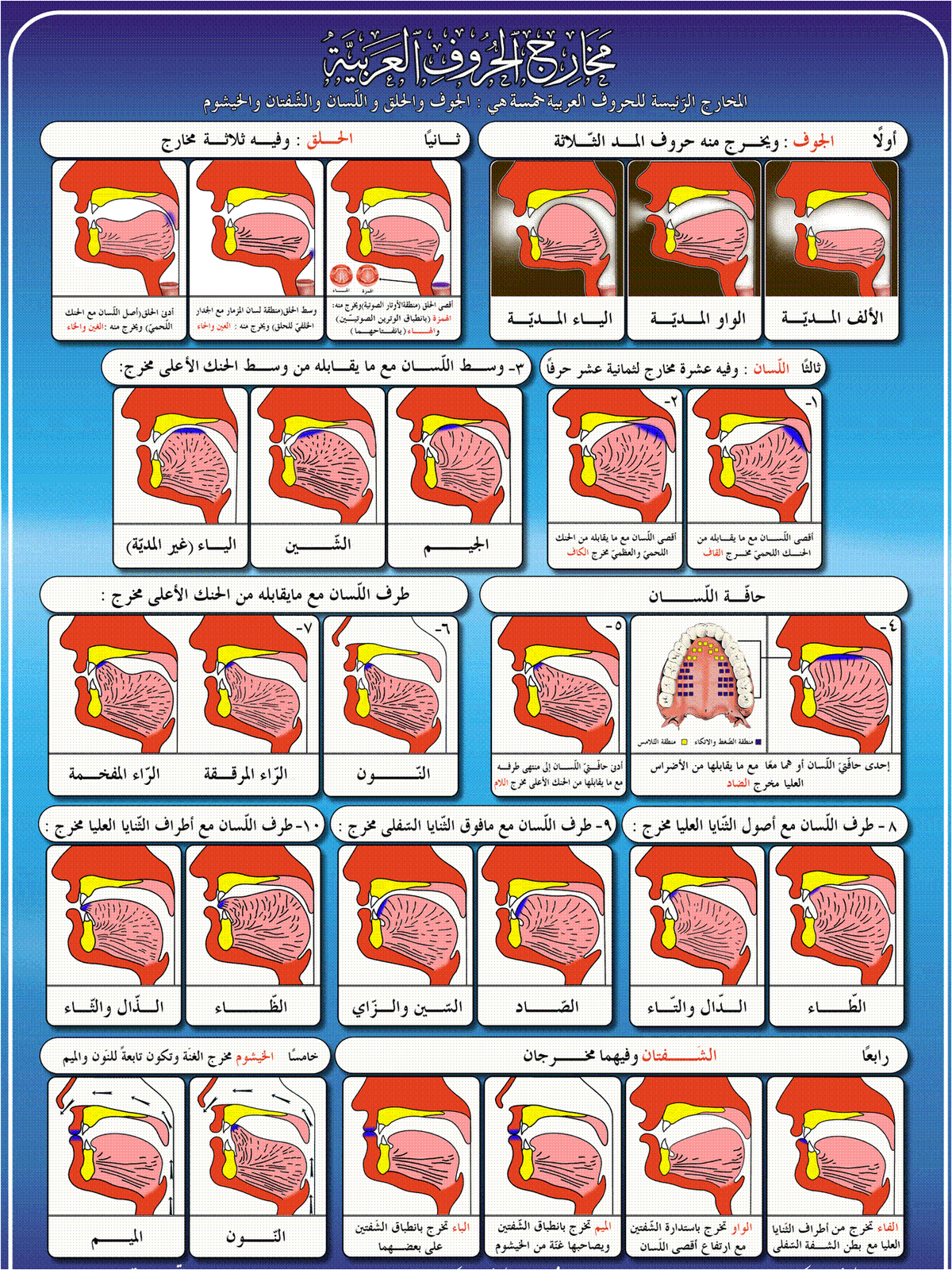 فَرَّ مِنْ لُب
فَرَّ مِنْ لُب
فَرَّ مِنْ لُب
Second:
Non-Opposing Sifat

ثانيًا:

الصفات التي ليس لها ضد
Second: non-opposing sifat
ثانيًا: الصفات التي ليس لها ضد
صوت له رنين في الخيشوم
A resonating sound in the nose
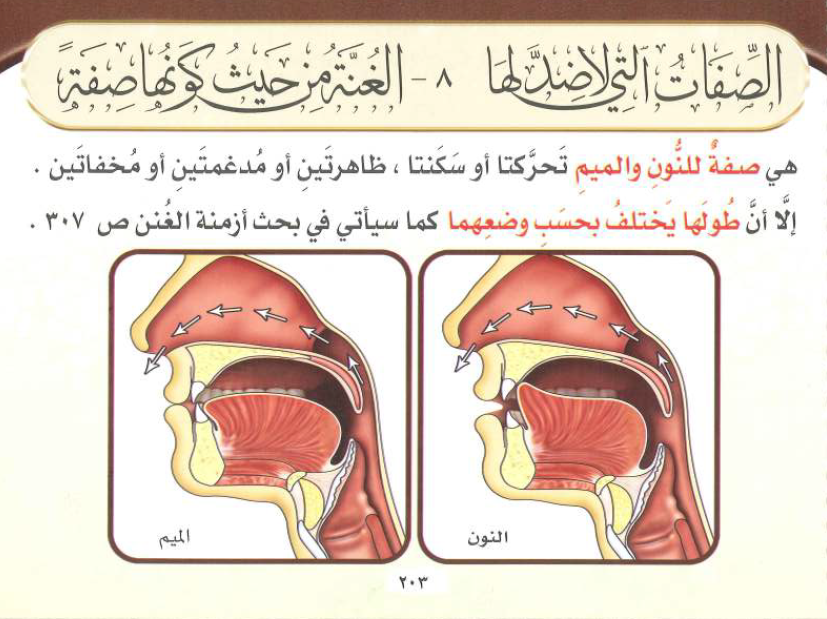 م
ن
Second: non-opposing sifat
ثانيًا: الصفات التي ليس لها ضد
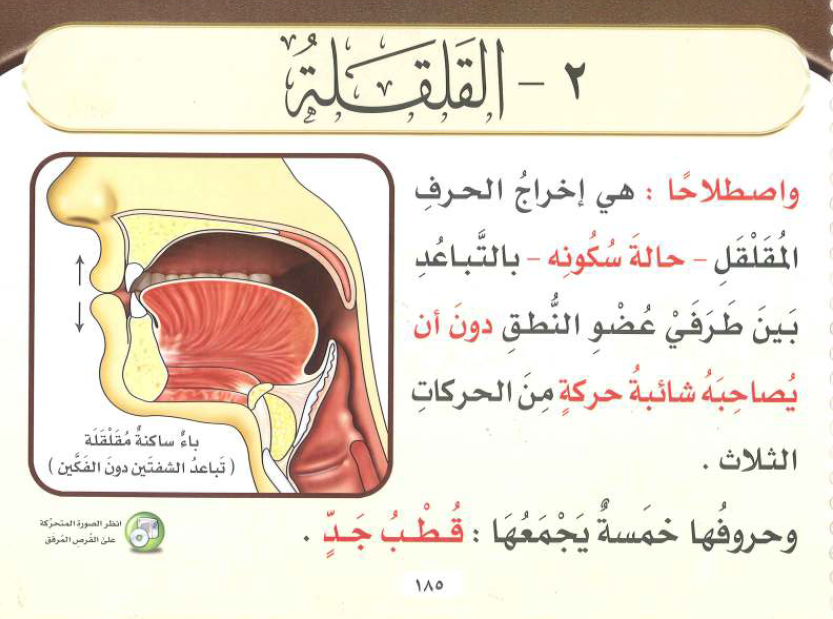 الاضطراب
Disturbance or disorder
Separate the lips without separating the jaws for  ب
Second: non-opposing sifat
ثانيًا: الصفات التي ليس لها ضد
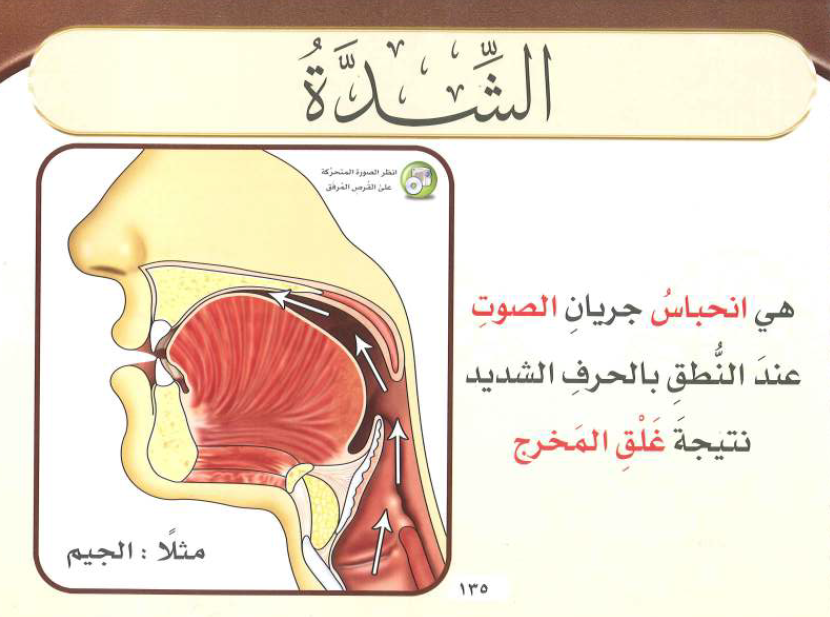 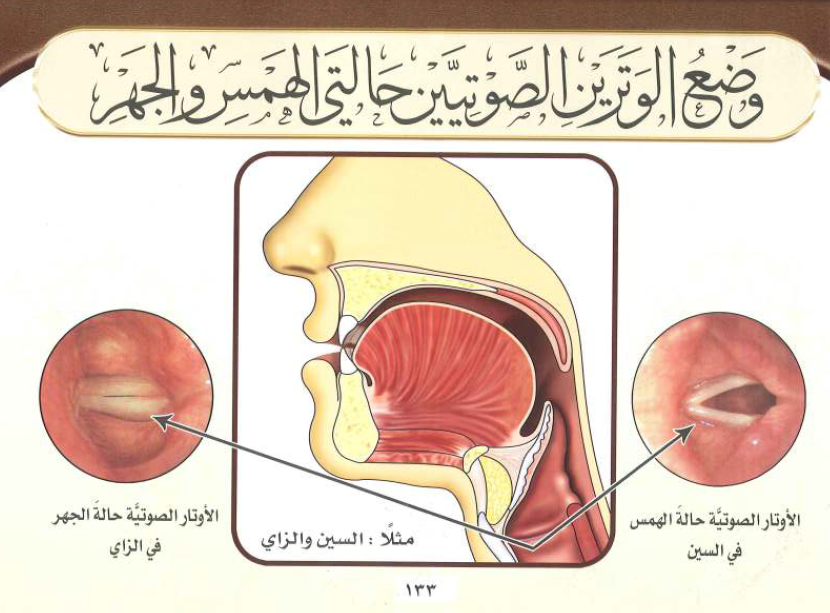 الشدة
Al-Shiddah
الجهر
Al-Jahr
لن ينطق
 Letter will not be pronounced
+
=
النفس
Breath
الصوت
Sound
Second: non-opposing sifat
ثانيًا: الصفات التي ليس لها ضد
الْحَقَّ
مُحِيطْ
خَلَقْنَا
قِيلَ
Second: non-opposing sifat
ثانيًا: الصفات التي ليس لها ضد
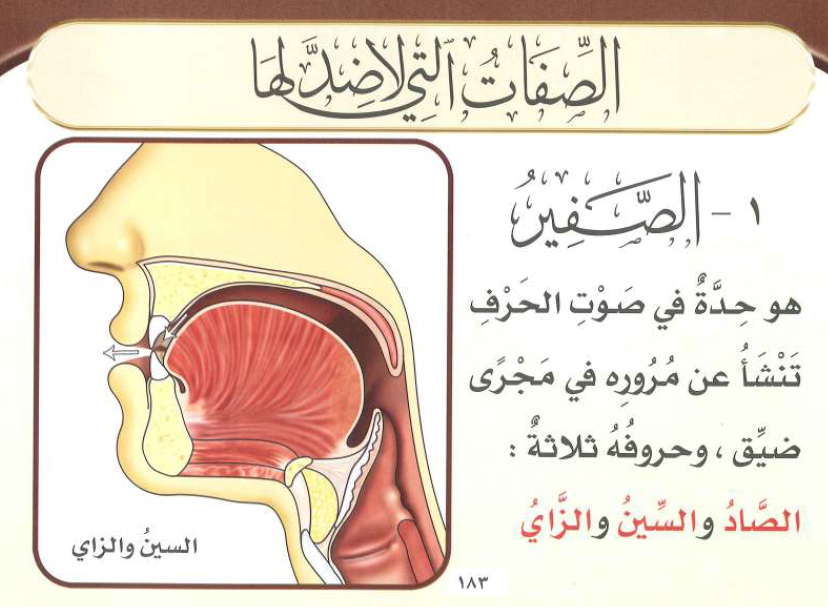 صوت له حدة
A sharp sound
Second: non-opposing sifat
ثانيًا: الصفات التي ليس لها ضد
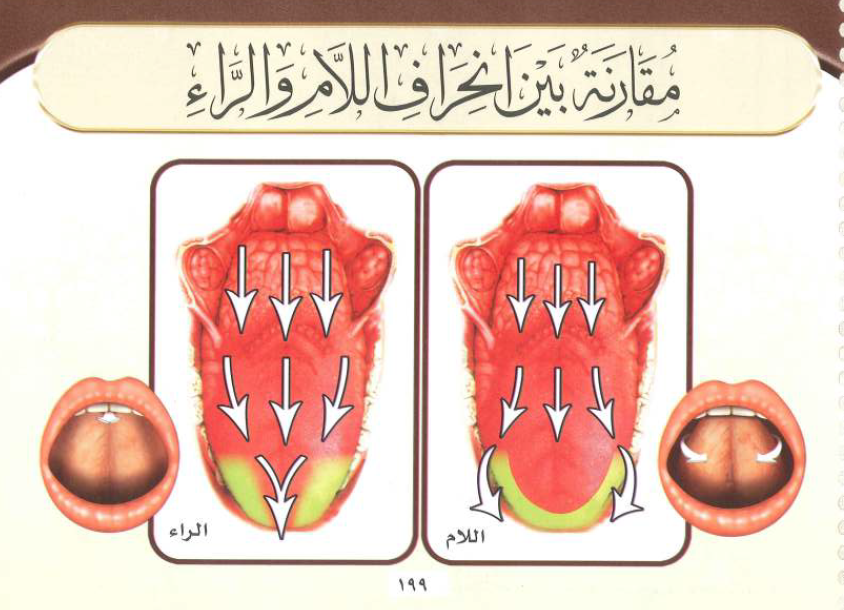 الميل والعدول
Deviation
ر
ل
Second: non-opposing sifat
ثانيًا: الصفات التي ليس لها ضد
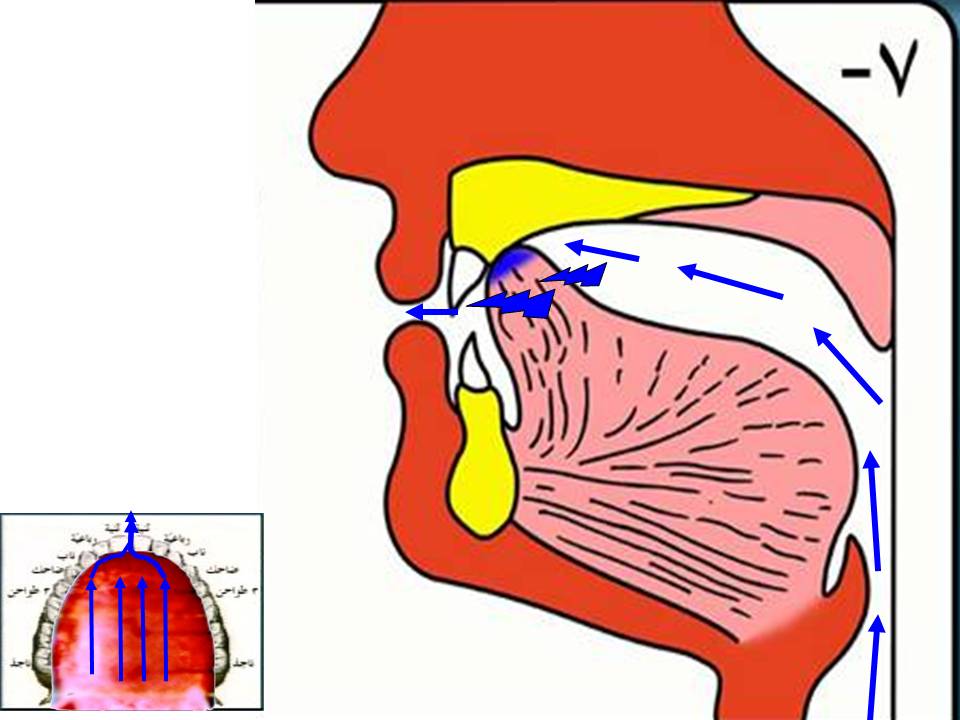 الإعادة
Repetition
Second: non-opposing sifat
ثانيًا: الصفات التي ليس لها ضد
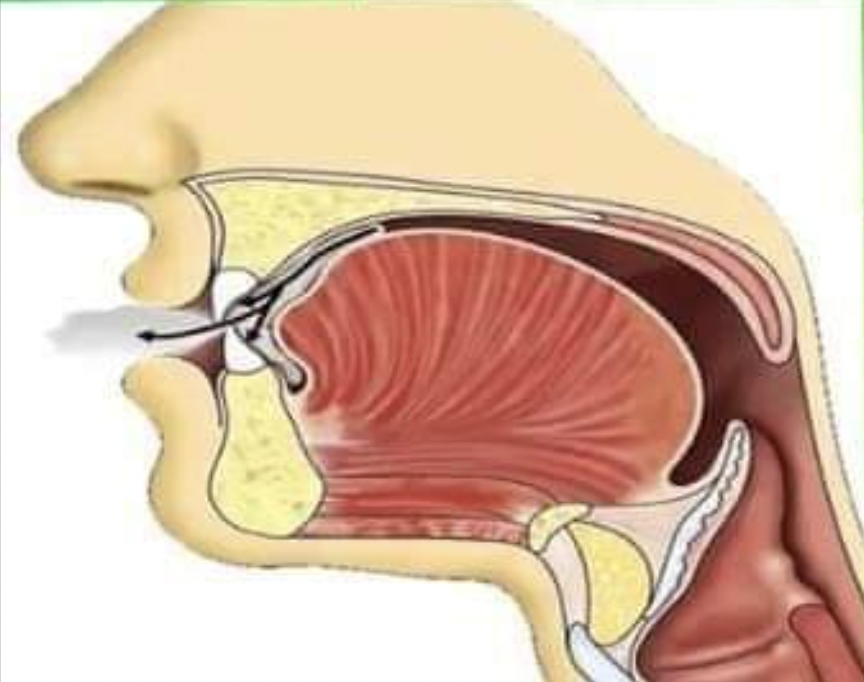 الانتشار والاتساع
Diffusion and spreading
Second: non-opposing sifat
ثانيًا: الصفات التي ليس لها ضد
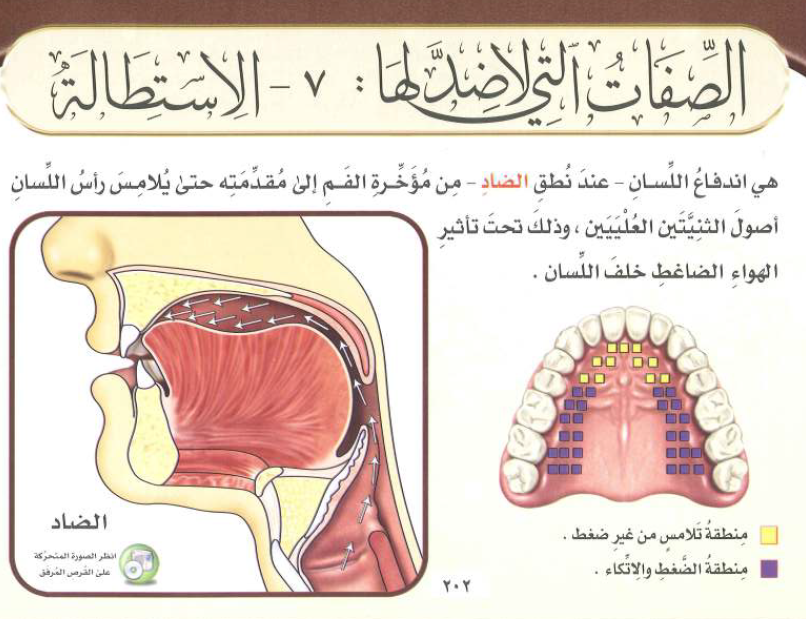 الامتداد
Extension
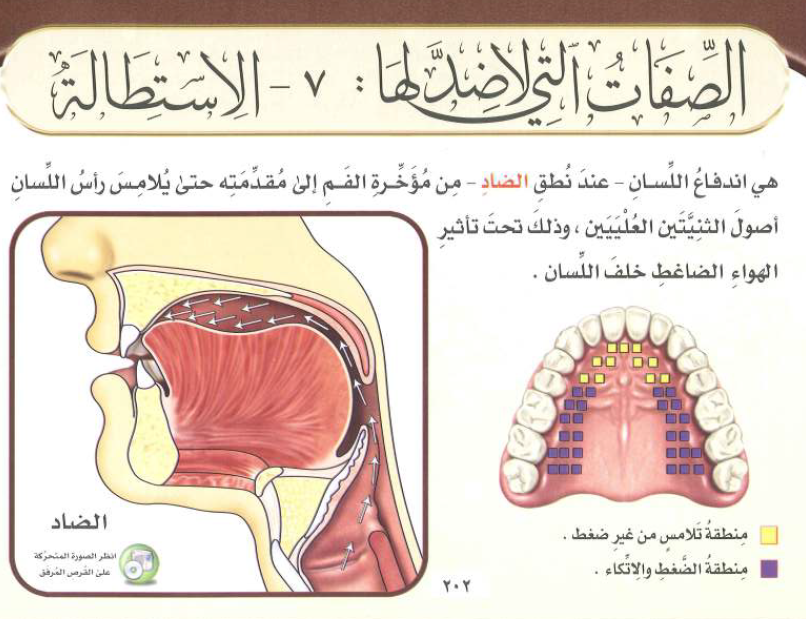 Second: non-opposing sifat
ثانيًا: الصفات التي ليس لها ضد
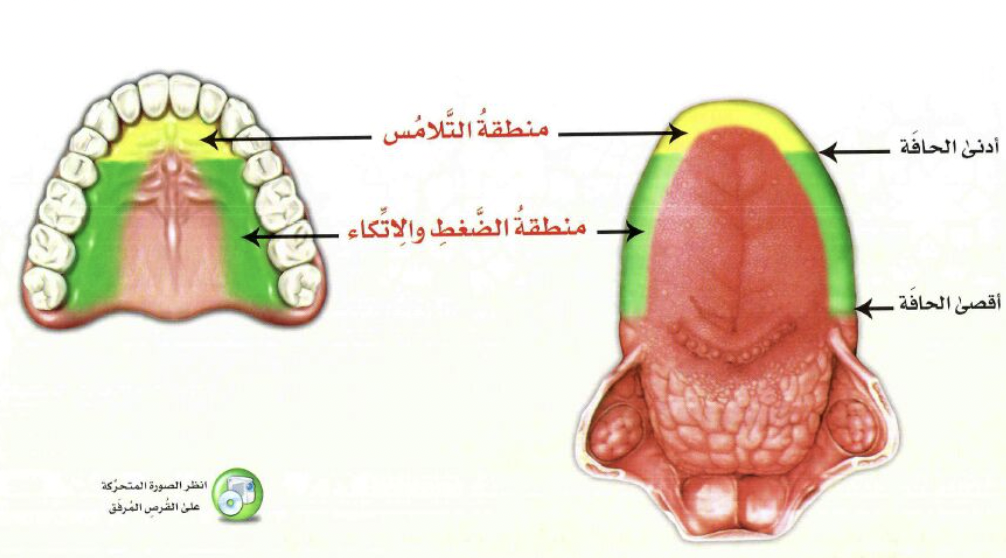 Area of contact
امتداد الصوت
Path of the sound
Area of pressure
Second: non-opposing sifat
ثانيًا: الصفات التي ليس لها ضد
السهولة
Softness
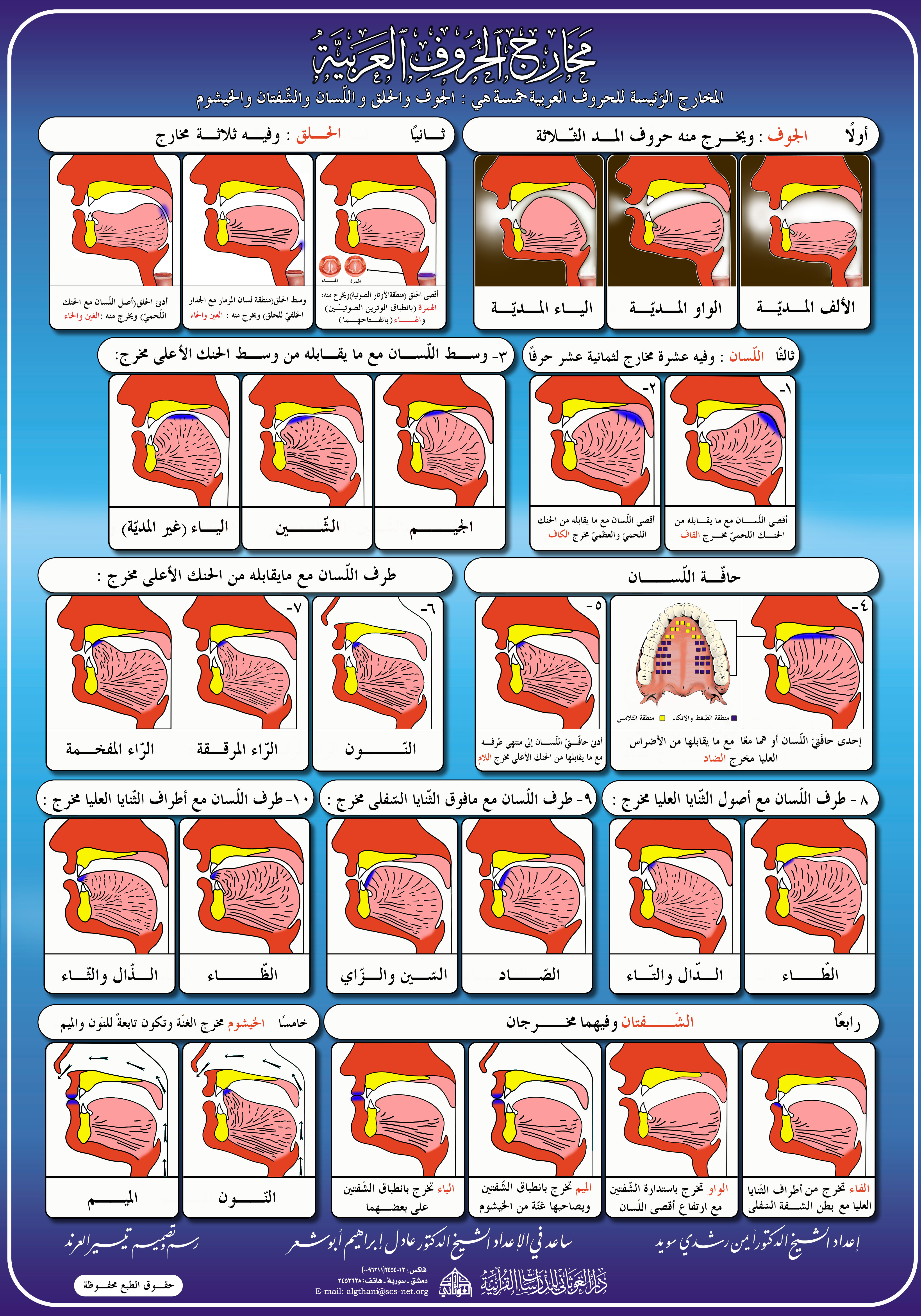 ي
و
Second: non-opposing sifat
ثانيًا: الصفات التي ليس لها ضد
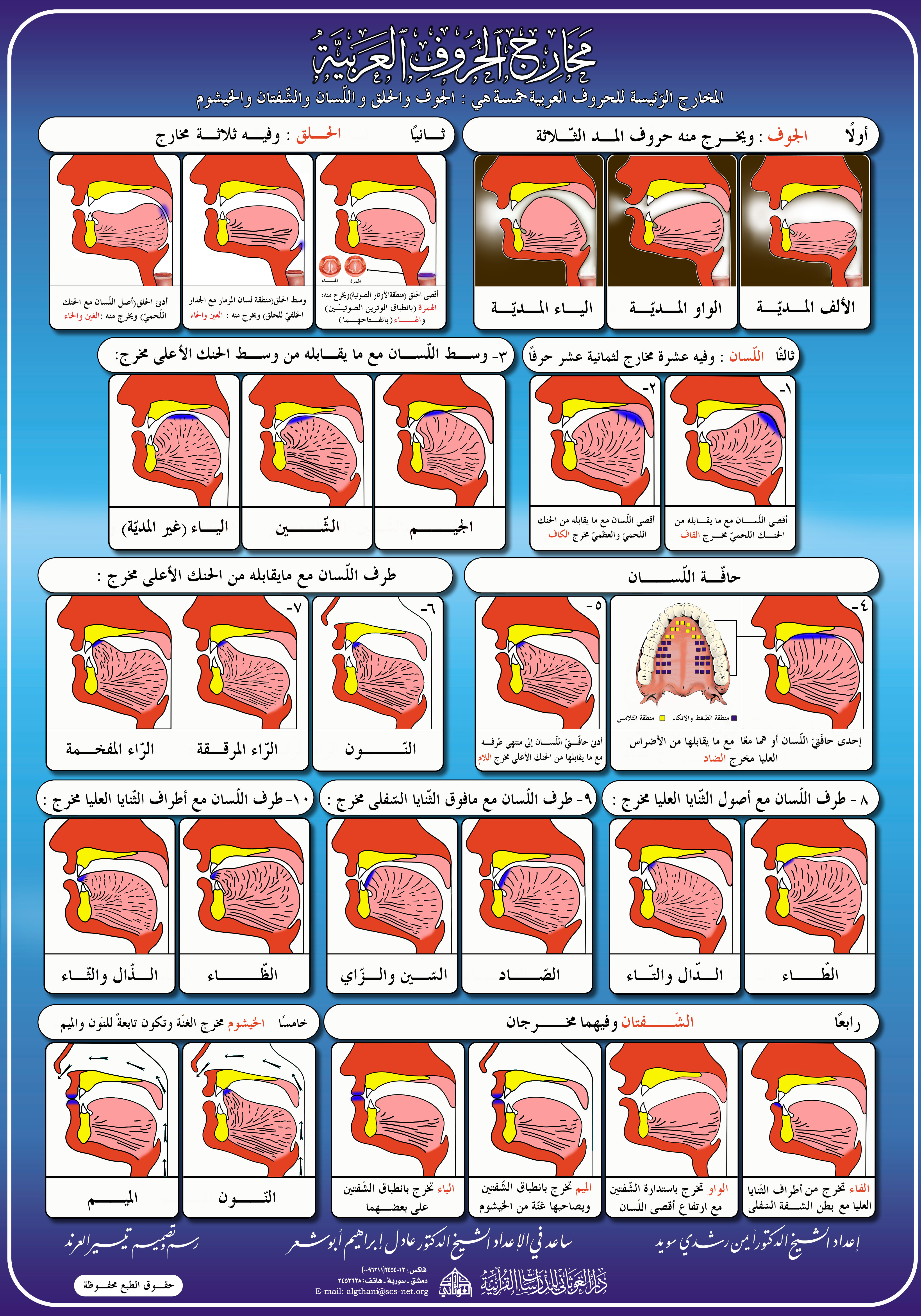 الاستتار
Hiding
Thirdly:
Strong and weak letters

ثالثًا:

الحروف القوية والضعيفة
Thirdly: strong and weak letters
ثالثًا: الحروف القوية والضعيفة
The strength and weakness of a letter is dependent in the number of strong sifat vs weak ones

تعرف مدى قوة أوضعف الحرف بحسب عدد صفاته القوية ومقارنتها بصفاته الضعيفة
Thirdly: strong and weak letters
ثالثًا: الحروف القوية والضعيفة
الصفات الضعيفة Weak Sifat
الهمس
Al-Hams
الاستفال
Al-Istifal
الرخاوة
Al-Rakhawah
الانفتاح
Al-Infitah
اللين
Leen
الخَفاء
Khafaa
Thirdly: strong and weak letters
ثالثًا: الحروف القوية والضعيفة
الصفات المتوسطة Medium Sifat
الإصمات
Al-Ismat
الإذلاق
Al-Idhlaq
التوسط
Al-Tawasot
Thirdly: strong and weak letters
ثالثًا: الحروف القوية والضعيفة
الصفات القوية Strong Sifat
الجهر
Al-Jahr
الاستعلاء
Al-Isti’laa
الشدة
Al-Shiddah
الإطباق
Al-Itbaq
الانحراف
Inhiraf
الاستطالة
Istitallah
التفشي
Tafashi
التكرير
Takreer
القلقلة
Qalqalah
الصفير
Safeer
الغنة
Ghunnah
Thirdly: strong and weak letters
ثالثًا: الحروف القوية والضعيفة
أقوى الحروف The Strongest letter
ط
الجهر
Al-Jahr
الاستعلاء
Al-Isti’laa
الشدة
Al-Shiddah
القلقلة
Qalqalah
الإصمات
Al-Ismat
الإطباق
Al-Itbaq
أضعف الحروف The Weakest letter
ه
الهمس
Al-Hams
الاستفال
Al-Istifal
الرخاوة
Al-Rakhawah
الخَفاء
Khafaa
الإصمات
Al-Ismat
الانفتاح
Al-Infitah
Thirdly: strong and weak letters
ثالثًا: الحروف القوية والضعيفة
مراتب الحروف Levels of letters
ط
أقوى الحروف
Strongest Letters
لأن كل صفاتها قوية
Because all of its Sifat are strong
رجب قصد ضظ
حروف قوية
Strong Letters
صفات القوة فيها أكثر من صفات الضعف
Larger number of strong Sifat than weak ones
أمن غل
حروف متوسطة
Medium Letters
تتساوى صفات القوة فيها مع صفات الضعف
Equal number of strong and weak Sifat
سكت شيخ ذو عز
حروف ضعيفة
Weak Letters
صفات الضعف فيها أكثر من صفات القوة
Larger number of weak Sifat than strong ones
فحث هاوي
حروف أشد ضعفًا
Weakest Letters
كل صفاتها ضعيفة أو مخرجها مقدر
All of its Sifat are weak or its POA is estimated
Thirdly: strong and weak letters
ثالثًا: الحروف القوية والضعيفة
Letter with the most Sifat   
أكبر عدد من الصفات
التوسط
Tawasot
ر
الجهر
Al-Jahr
الاستفال
Al-Istifal
الإذلاق
Al-Idhlaq
الانفتاح
Al-Infitah
الانحراف
Inhiraf
التكرير
Takreer
3
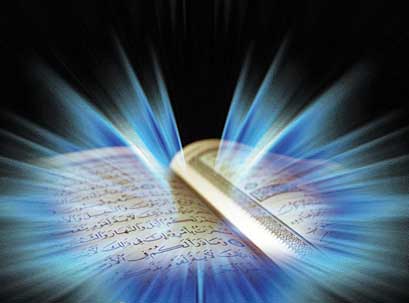 والله من وراء القصد
وهو يهدي السبيل
Jazakom Allah Khairan